This Week @USFCMS
Seminars
	Weekly
	Brown bag

Defenses
	List

Academic deadlines

	List

MSAC Activities

	List
Weekly Schedule
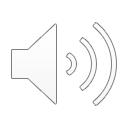 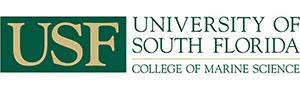 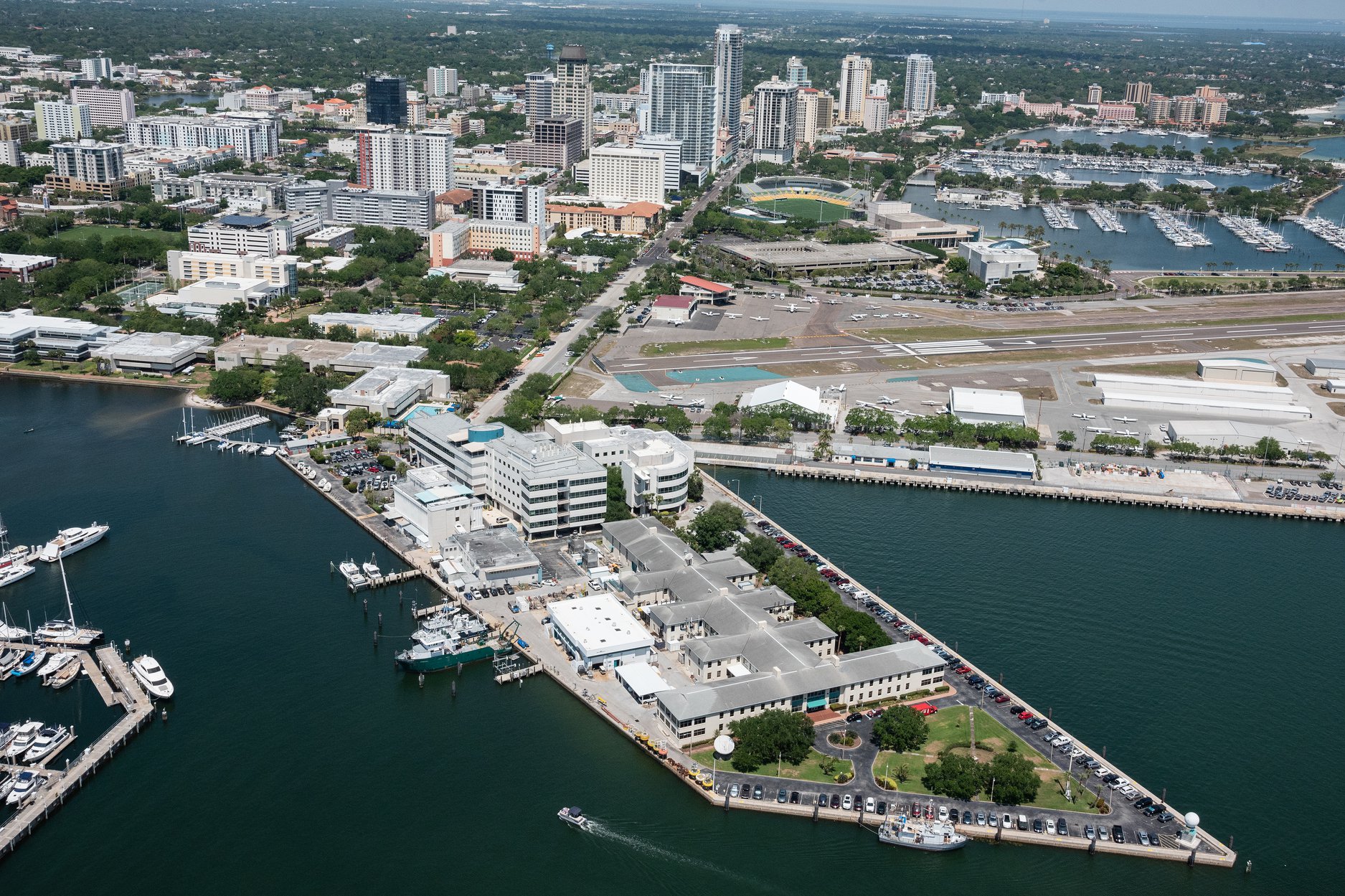 CMS Facility
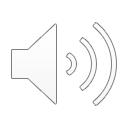 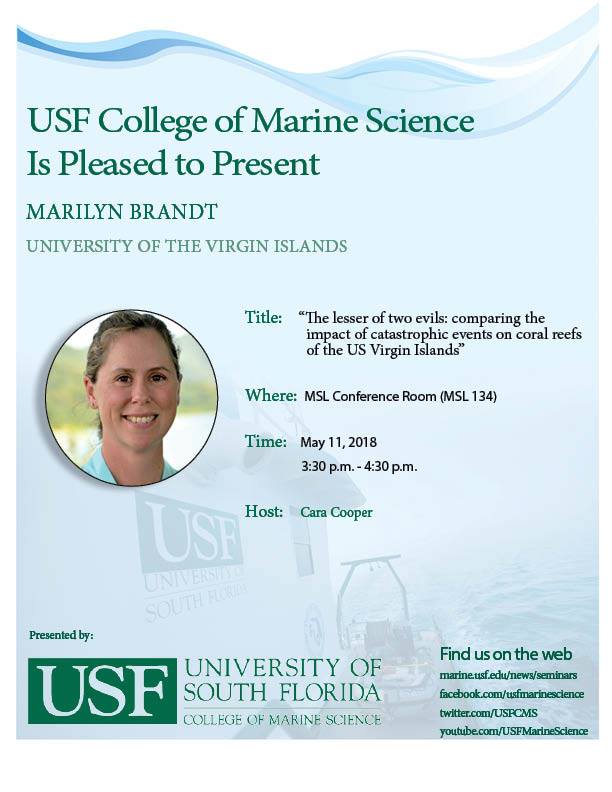 Weekly Seminar Flyer
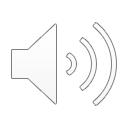 CMS Publication
2018 USF CMS Student and Faculty Publication
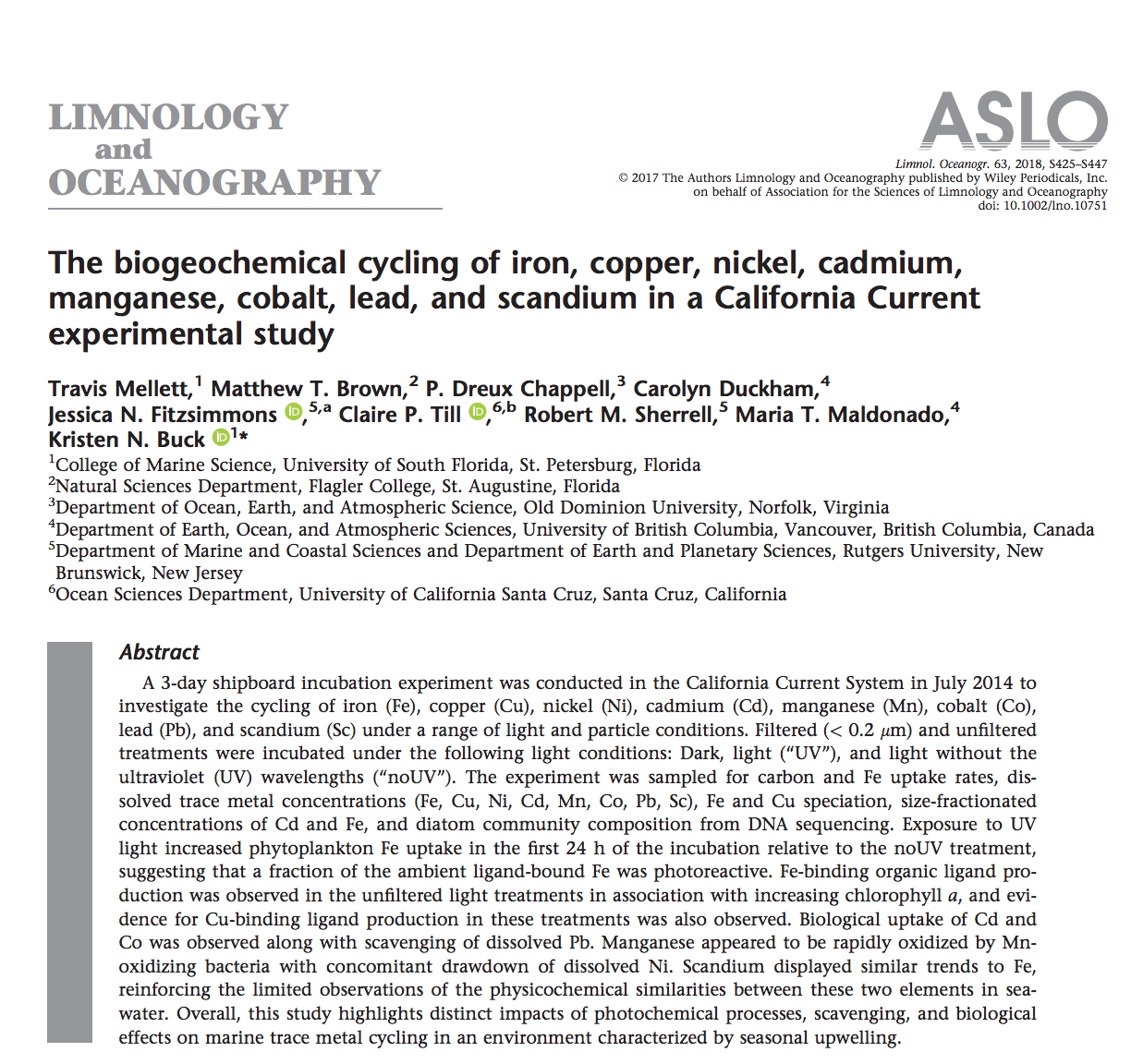 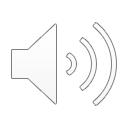 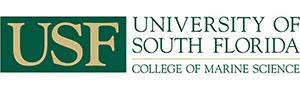 CMS faculty, Amelia Shevenell, and PhD student, Imogen Browne, sail on IODP Expedition 374 to the Ross Sea, Antarctica to understand 20 million years of Antarctic ice sheet evolution
CMS Research Highlight
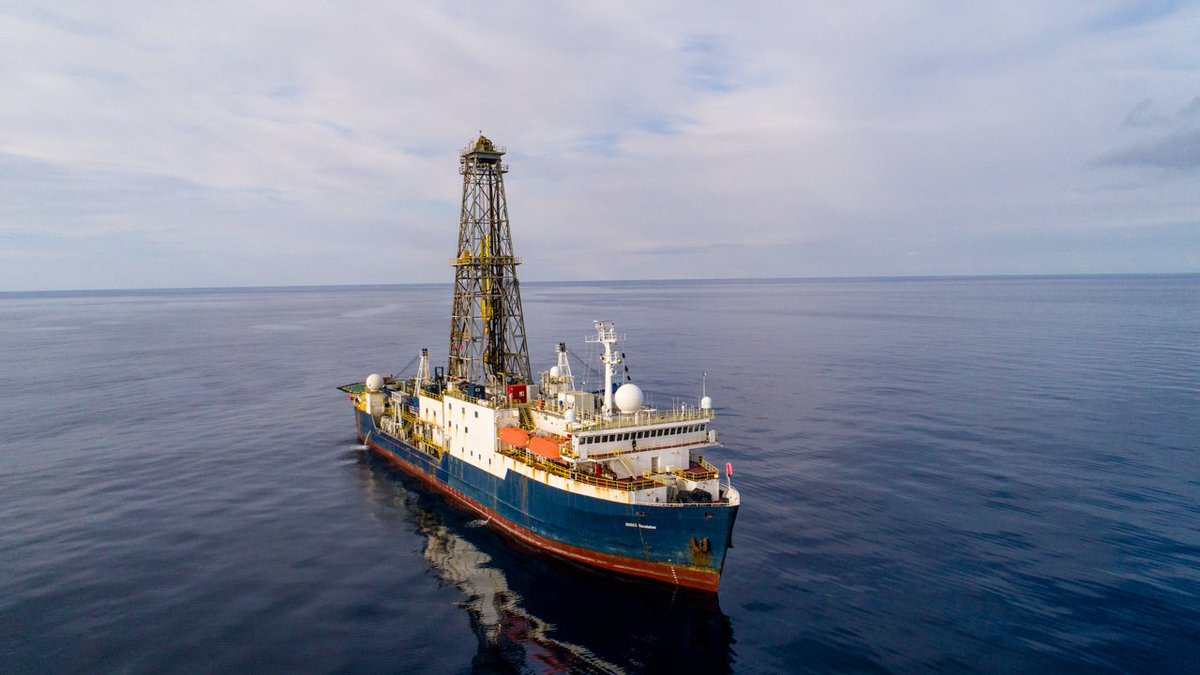 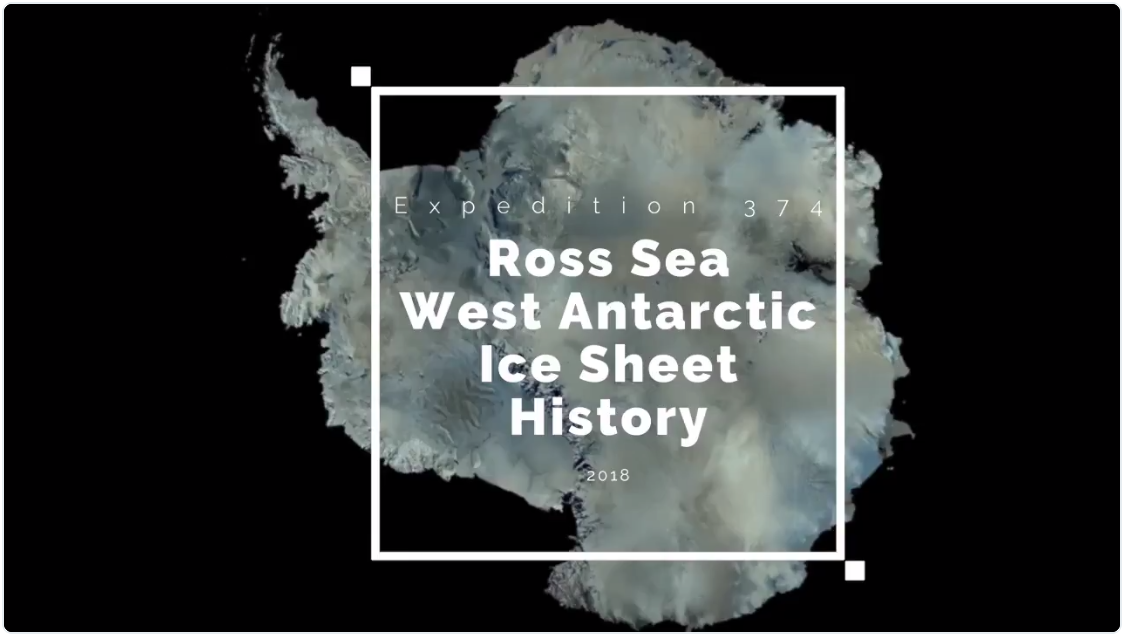 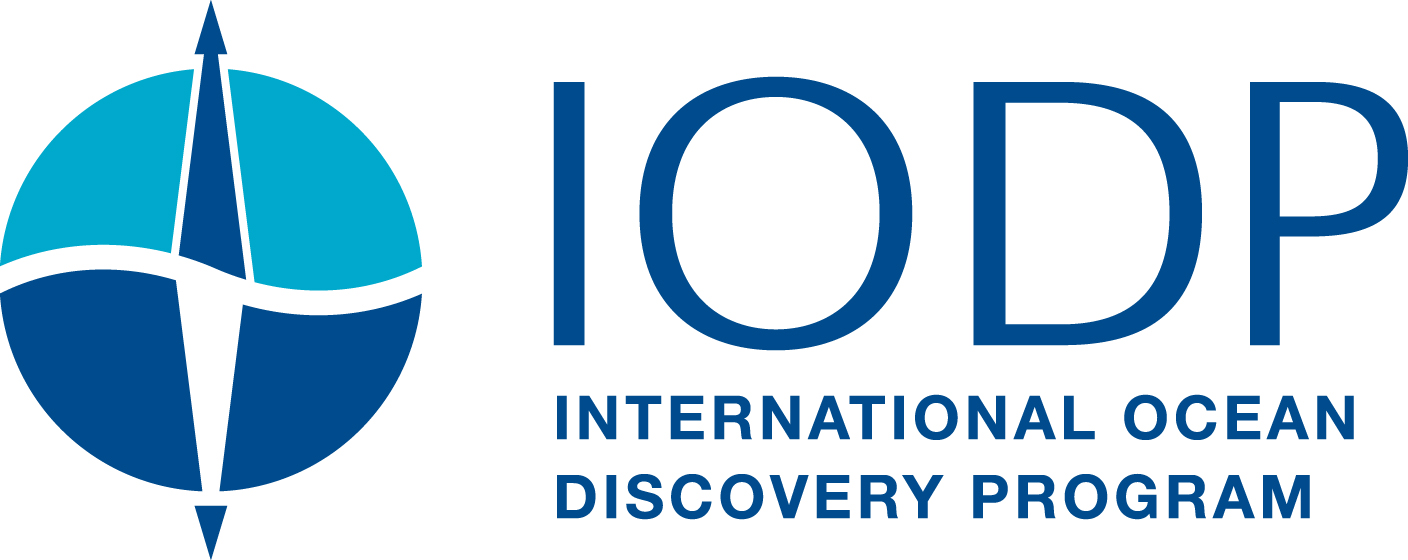 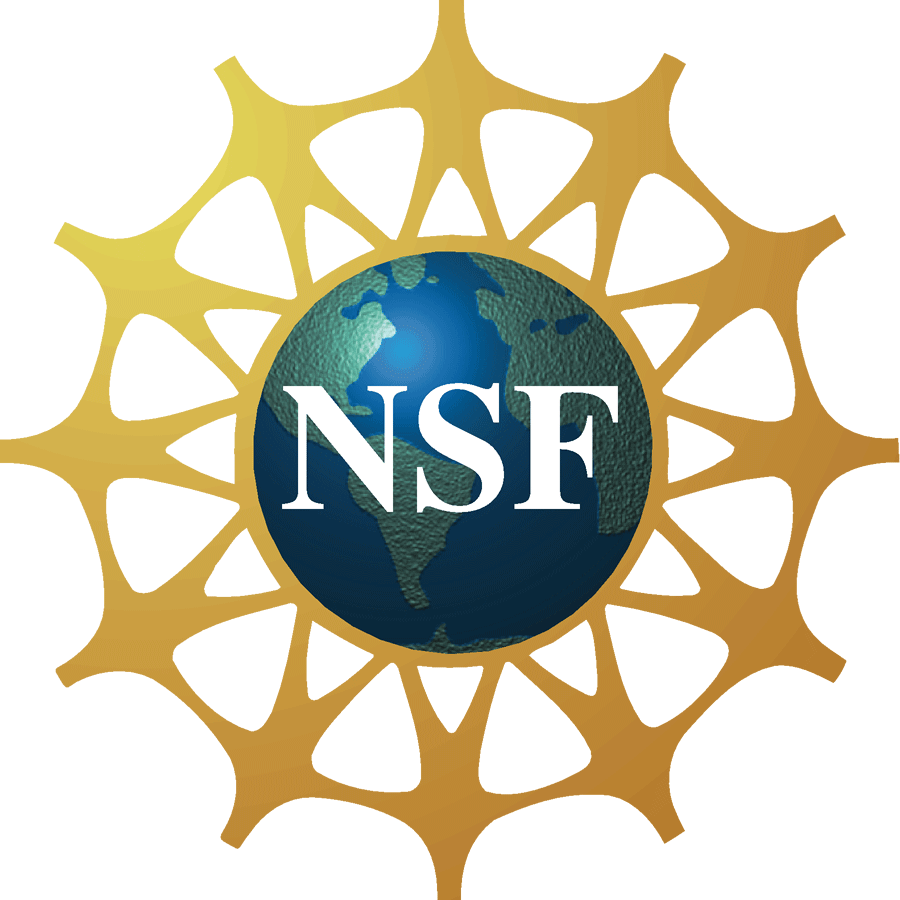 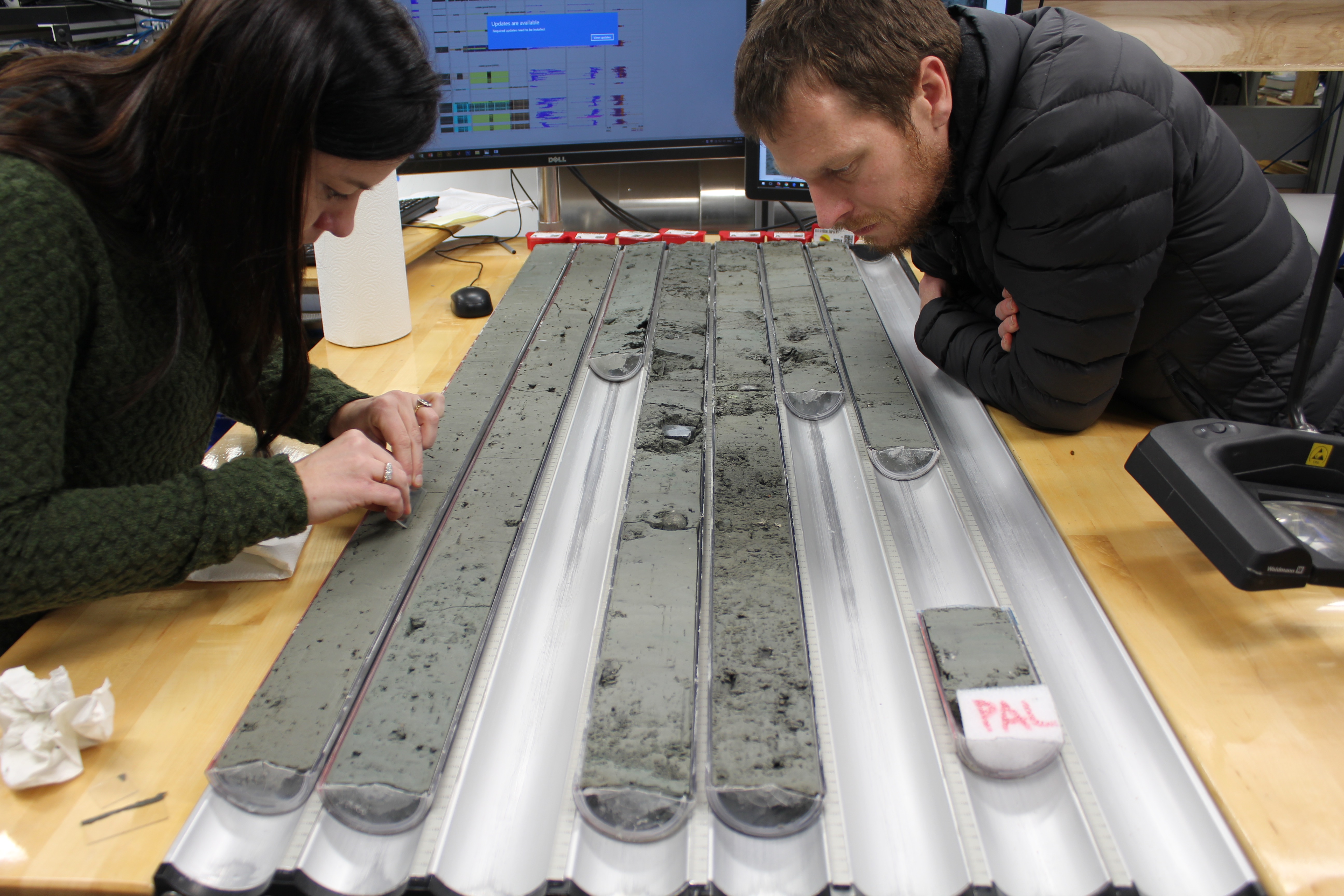 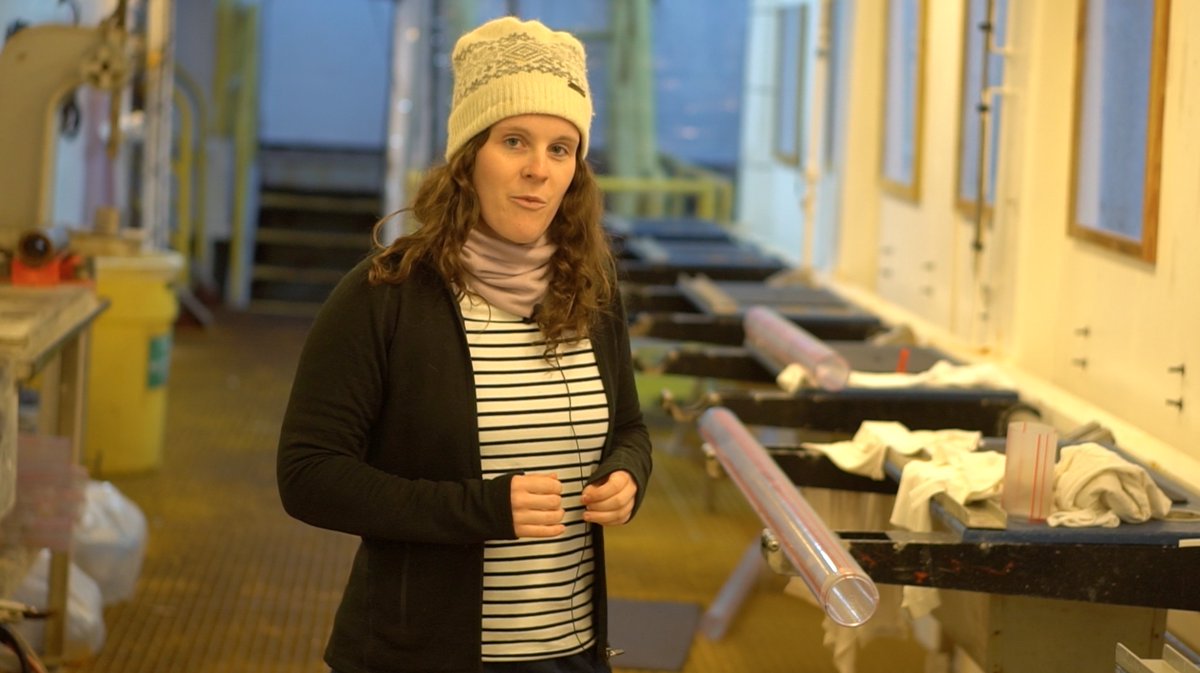 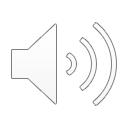 CMS Publication
2018 USF CMS student and faculty publication
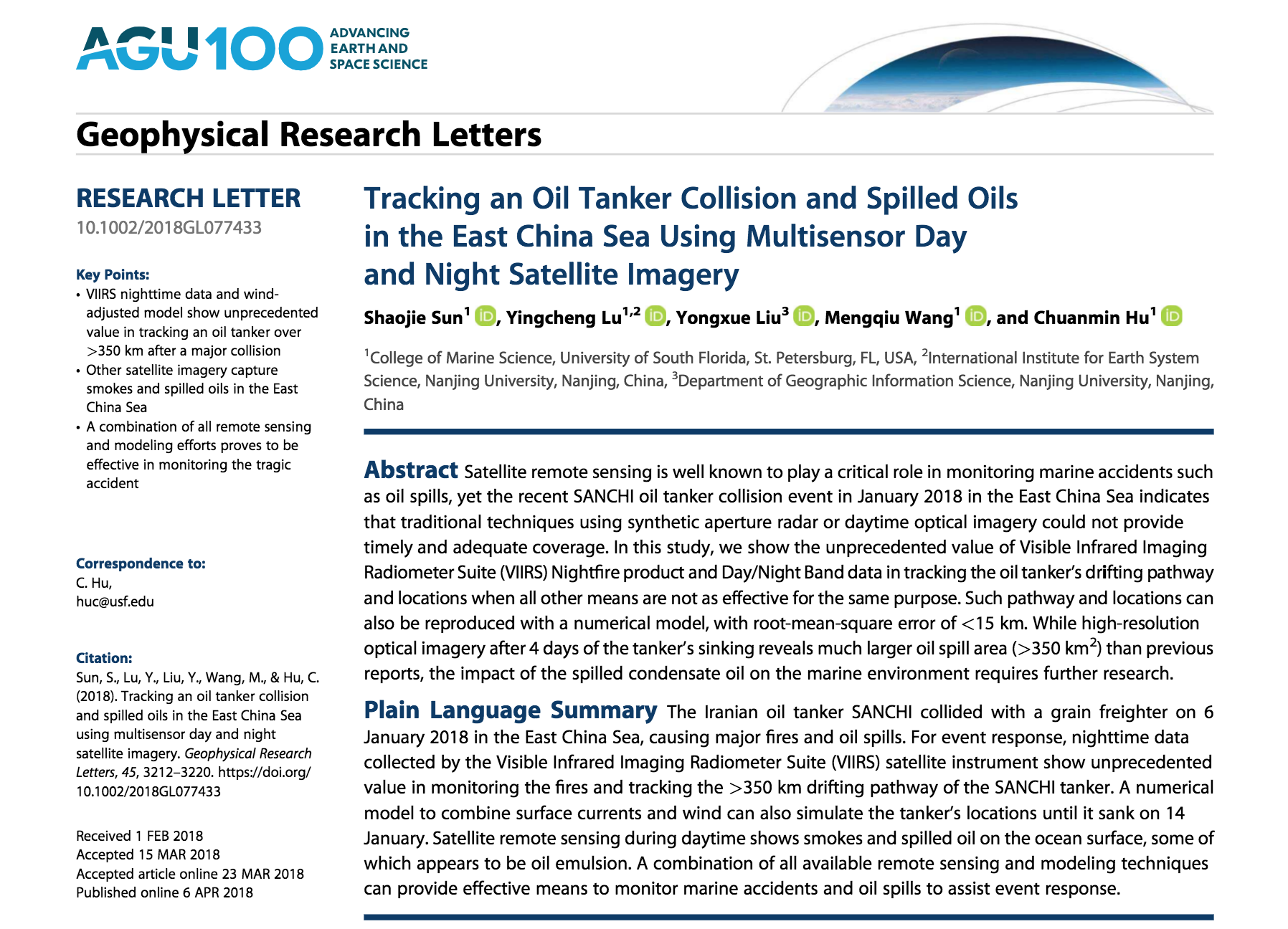 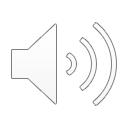 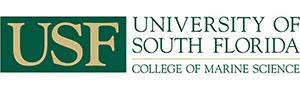 CMS Outreach
April 2018 USF CMS Sci Café with Dr. Kimberly Cobb, 
a paleoceanographer from GA Tech
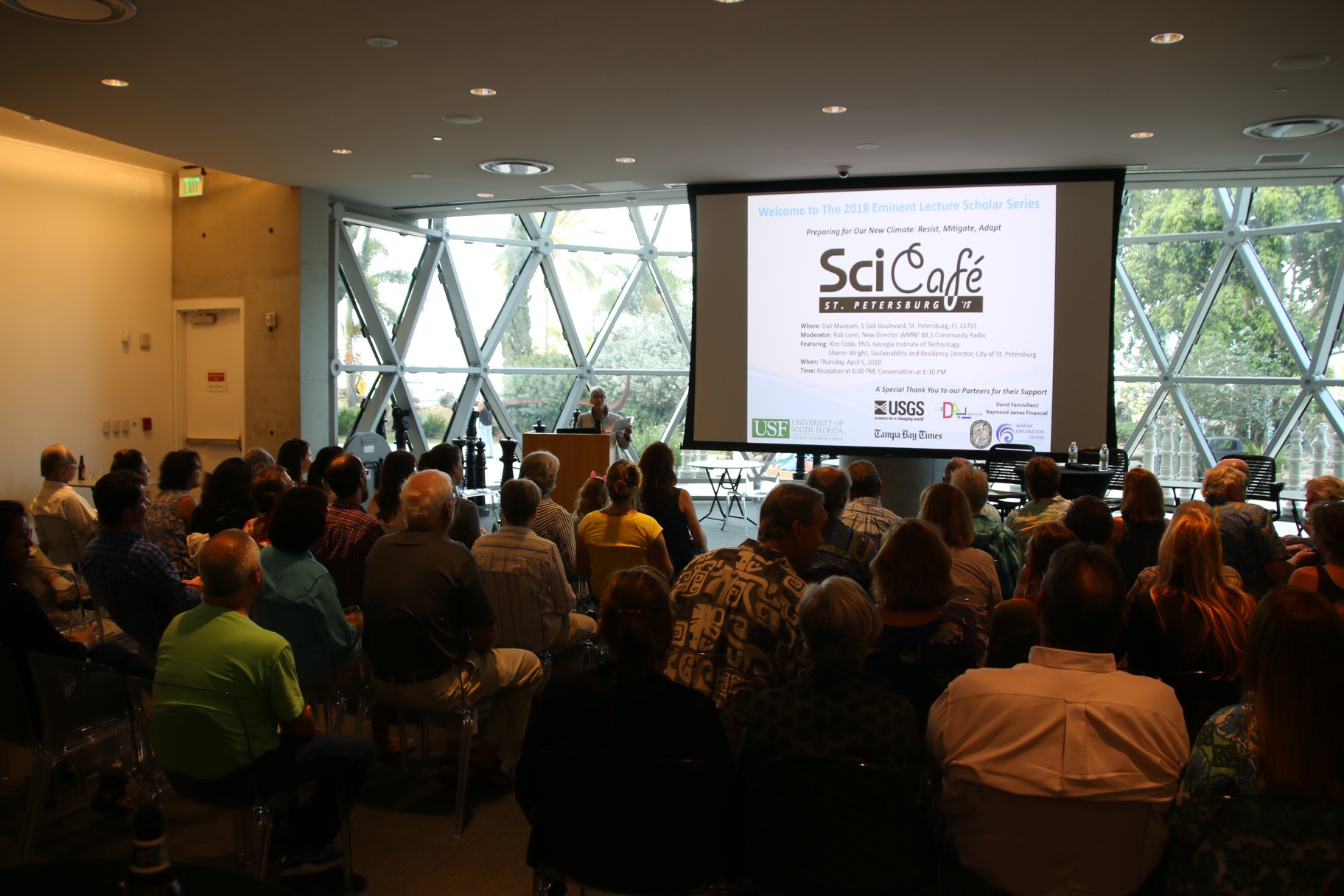 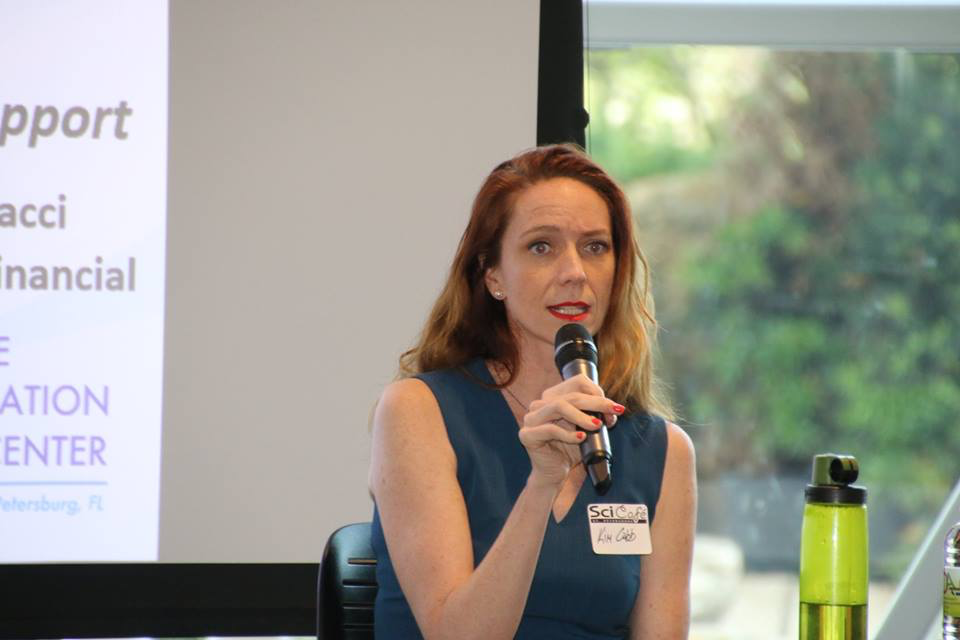 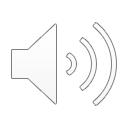 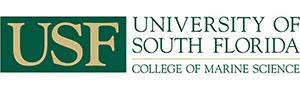 CMS Publication
2018 USF CMS student and faculty publication
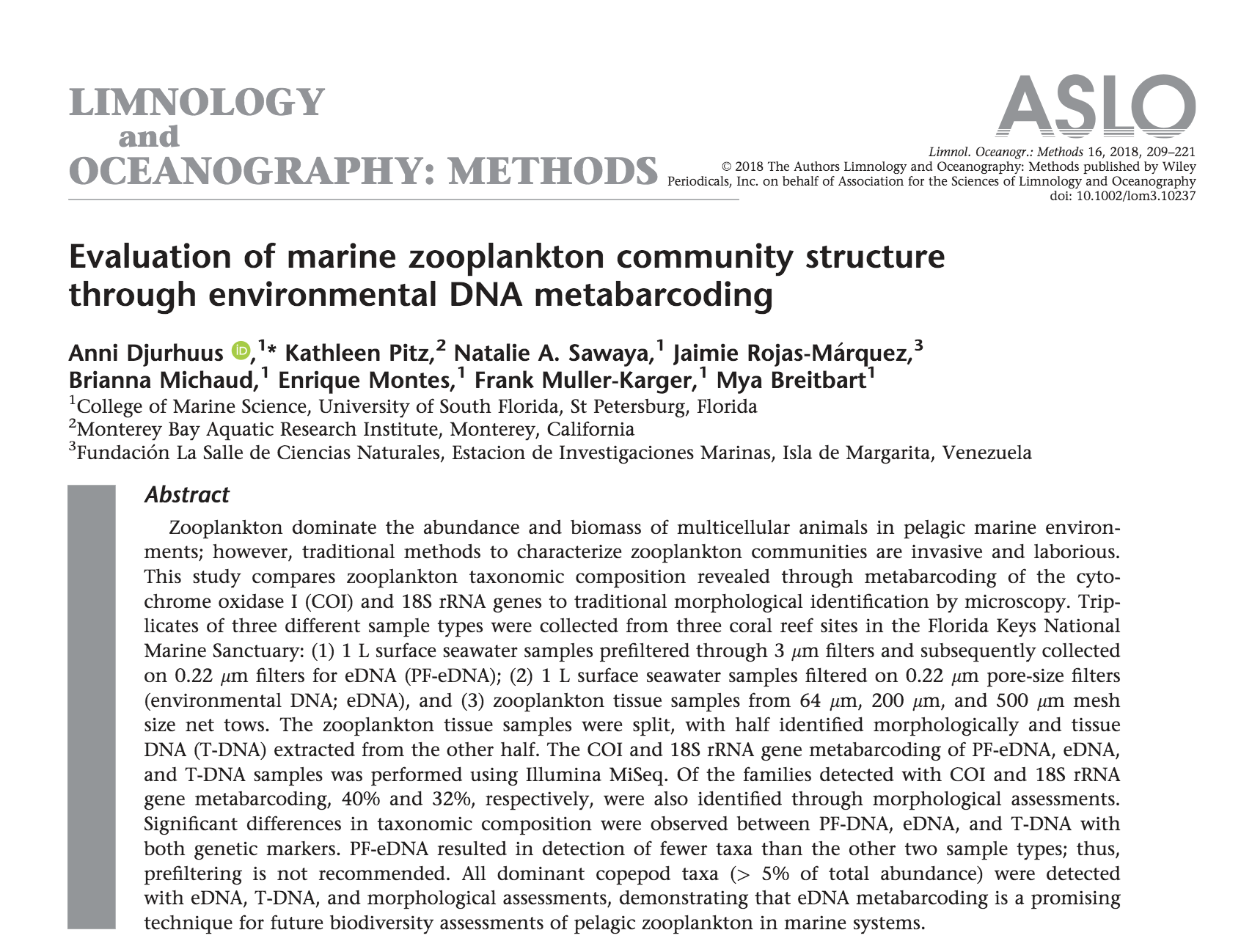 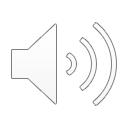 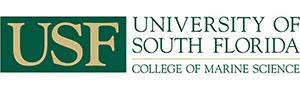 USF CMS faculty, Kristen Buck and Tim Conway, co-author
the GEOTRACES Intermedate Data Product 2017
CMS Research Highlight
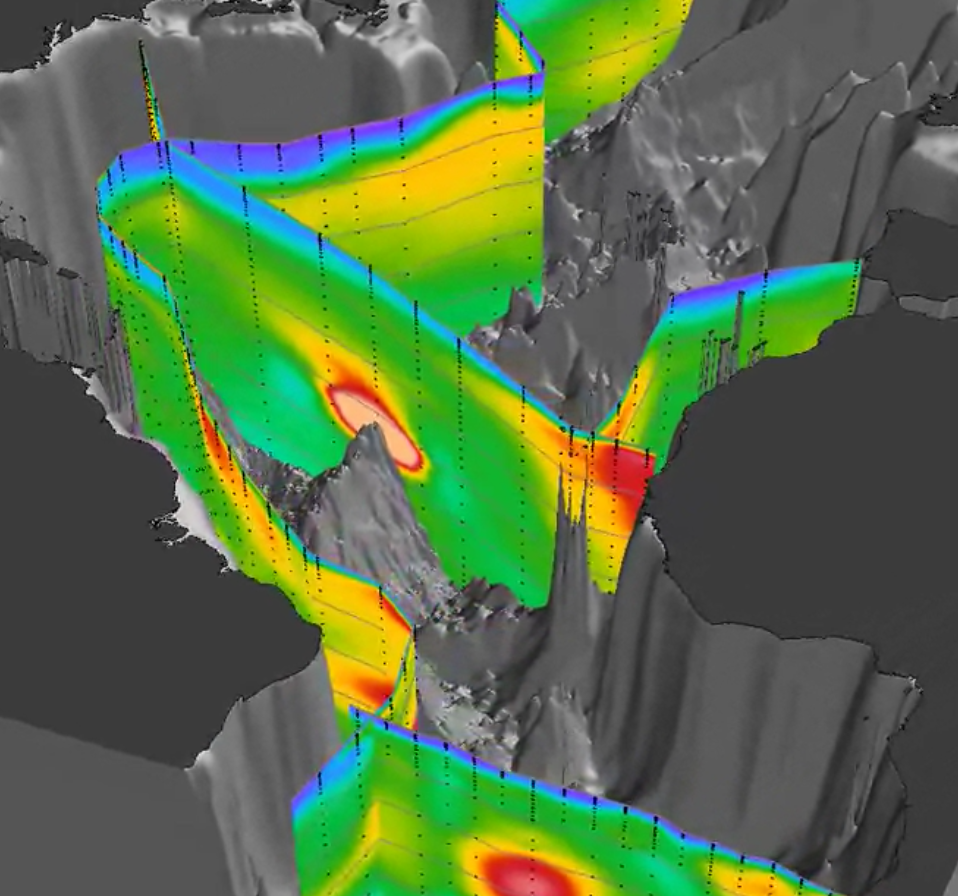 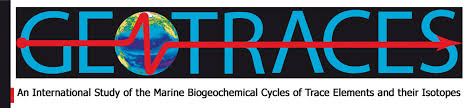 Schlitzer et al. Chemical Geology. (accepted)
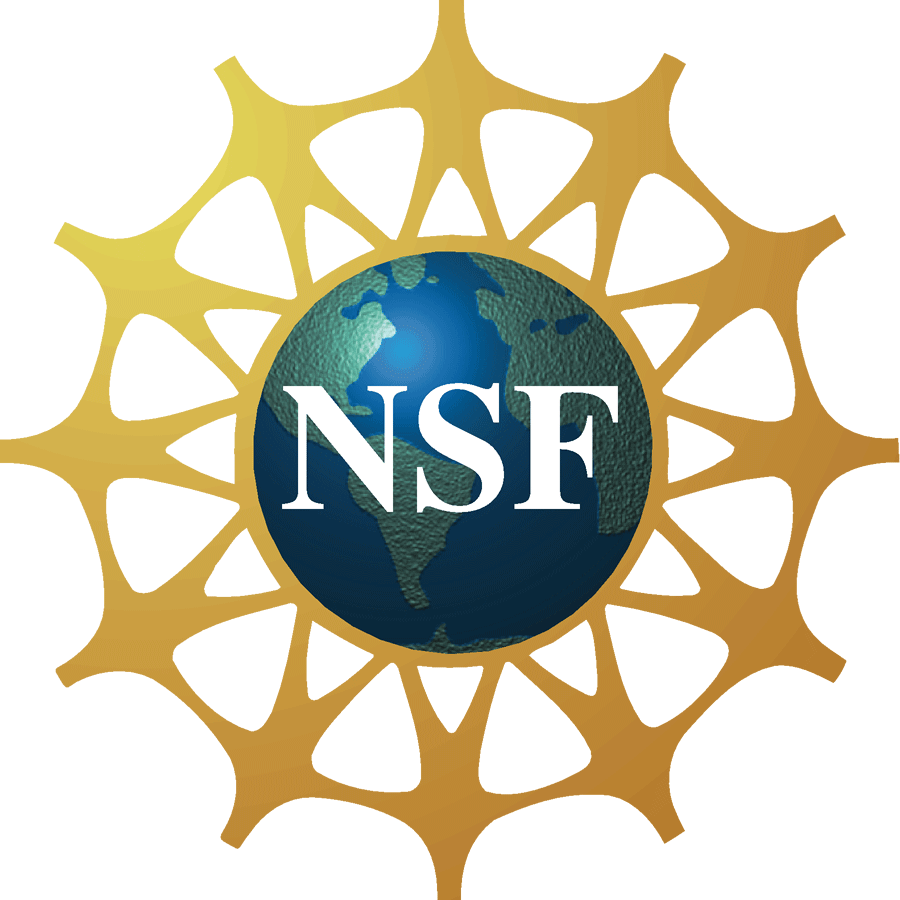 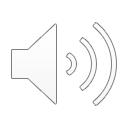 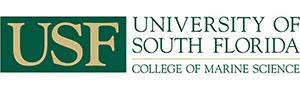 USF C-SCAMP researchers present West Florida Shelf geophysical and benthic habitat data at GEOHAB 2018, Santa Barbara, CA
CMS News Flash
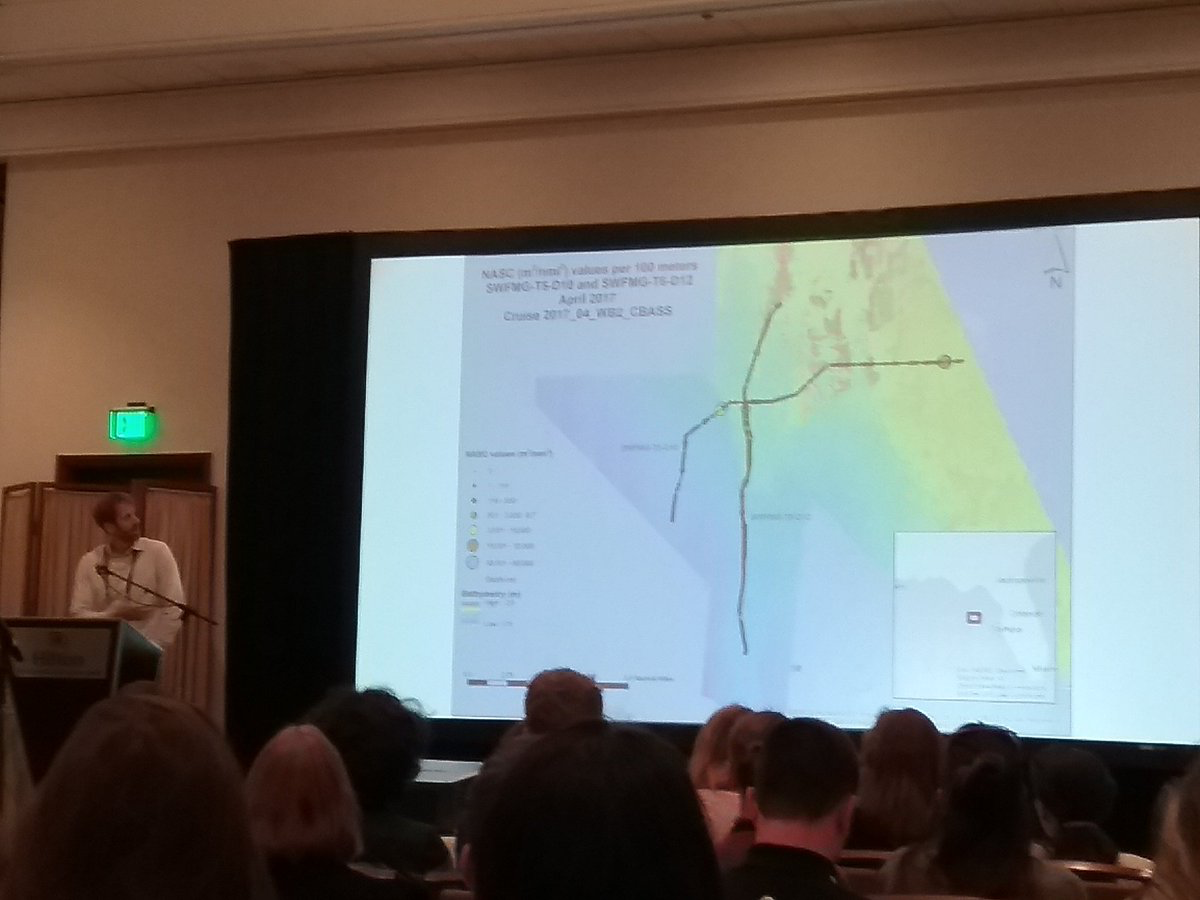 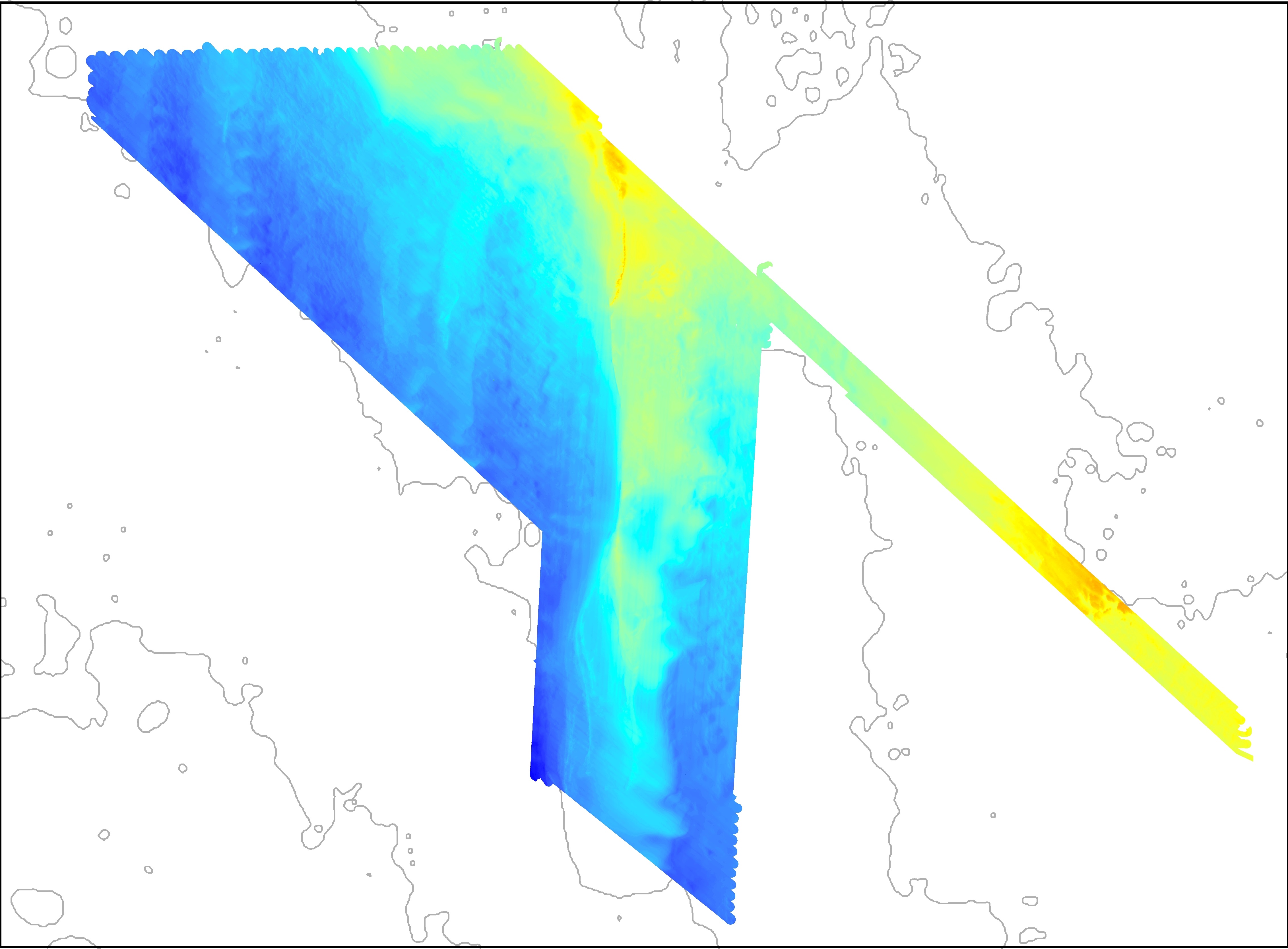 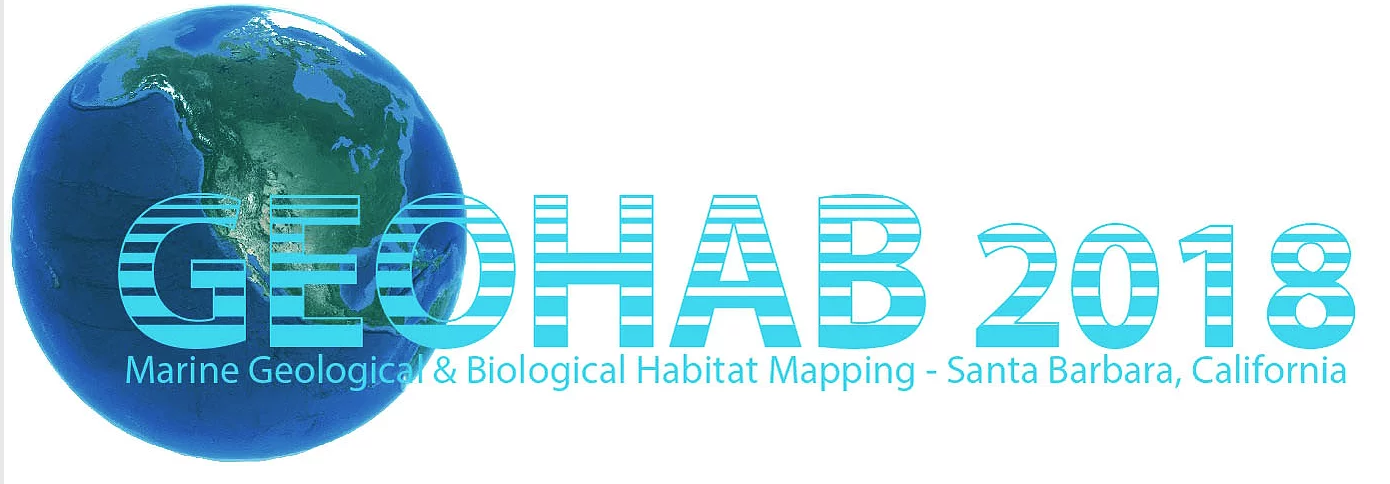 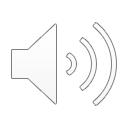 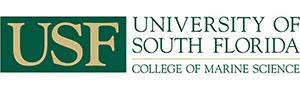 Weekly Schedule
This Week @USFCMS
Seminars
	Weekly
	Brown bag

Defenses
	List

Academic deadlines

	List

MSAC Activities

	List
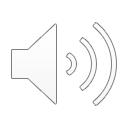 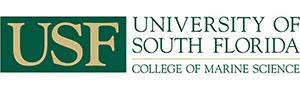 USF CMS Faculty, Amelia Shevenell, and PhD students, Imogen Browne, Theresa King, and Michelle Guitard, selected to sail on 2018-2019 IODP Expeditions to Antarctica
CMS Student Success
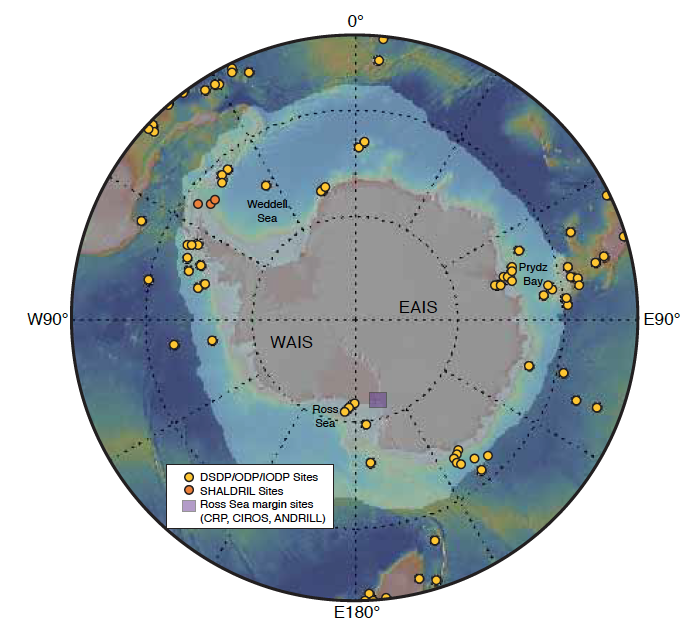 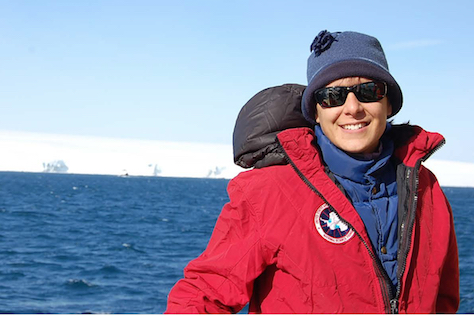 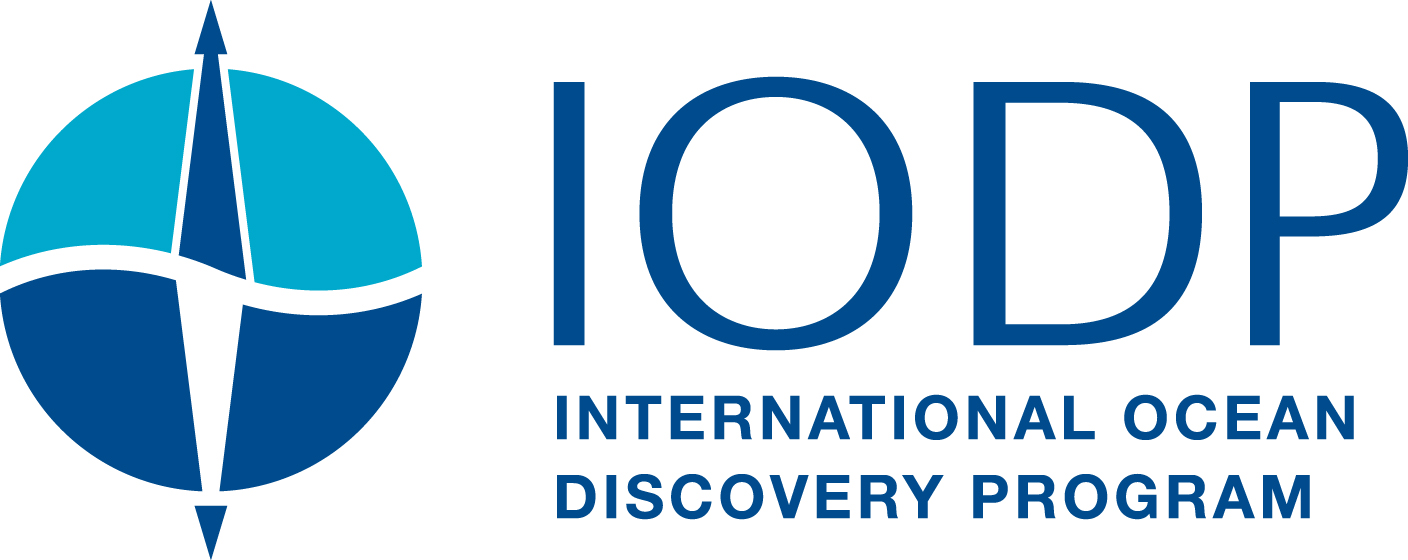 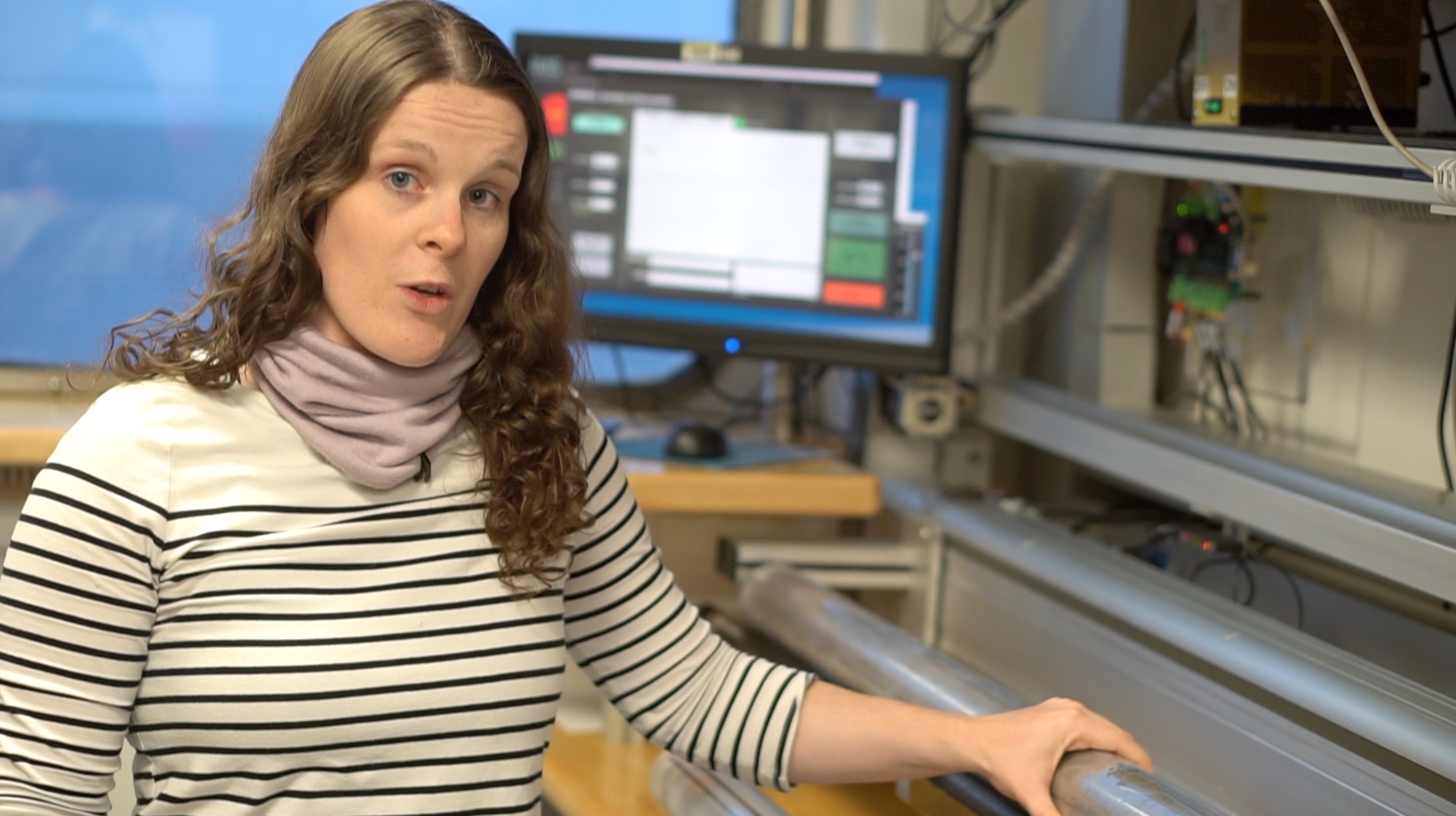 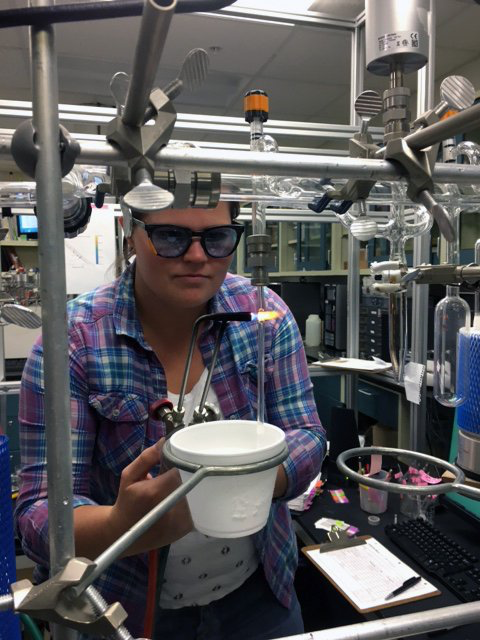 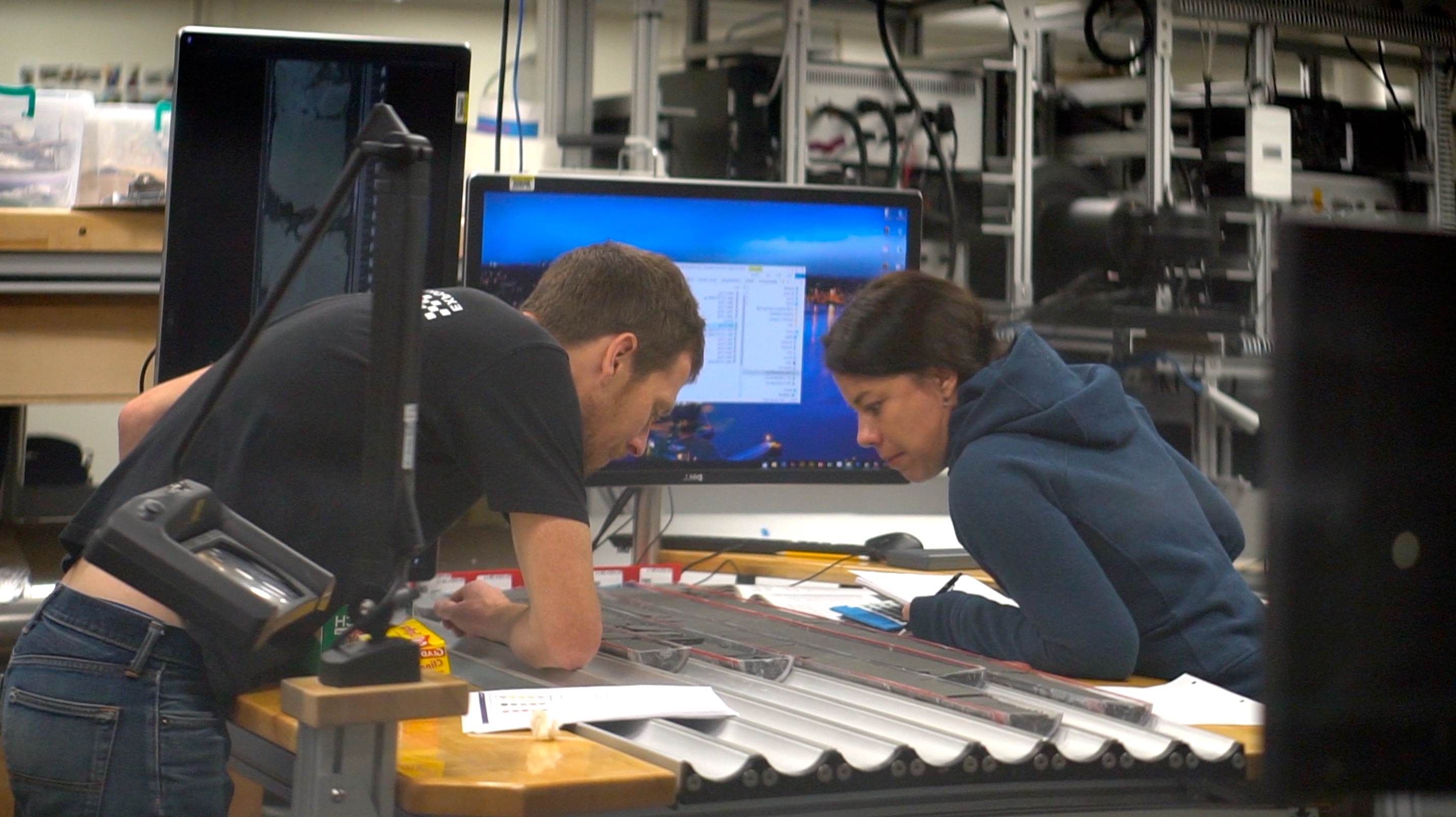 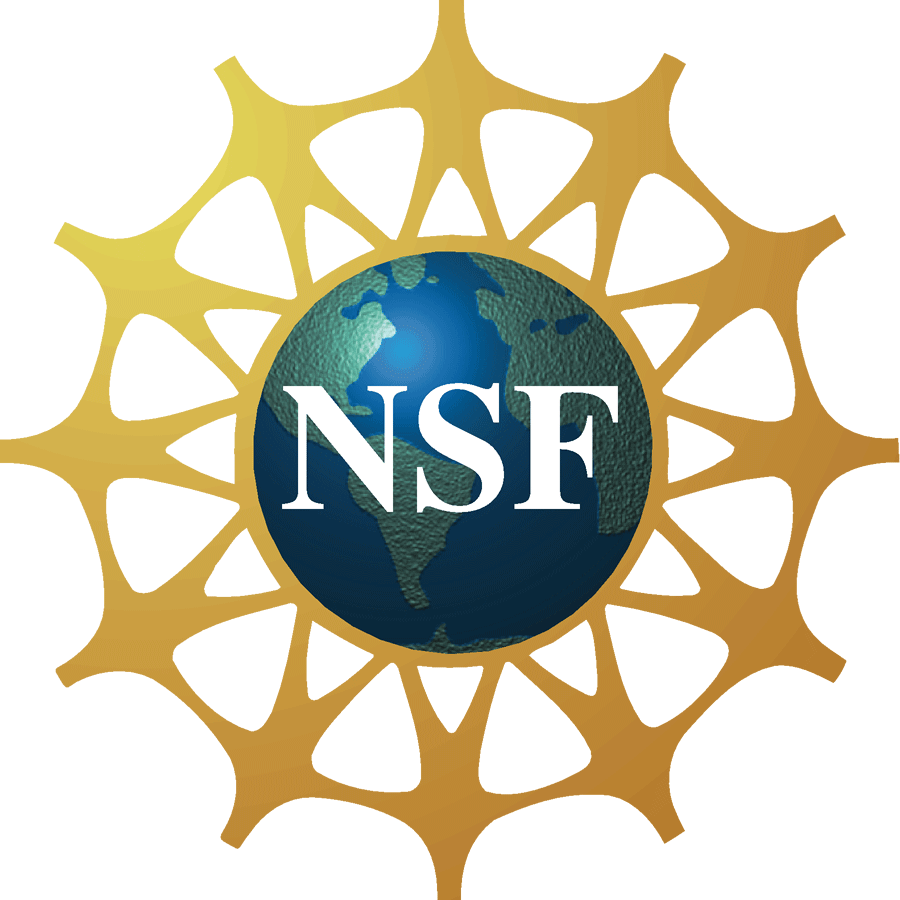 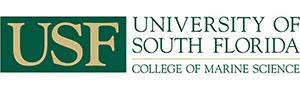 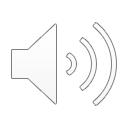 CMS Publication
2018 USF CMS faculty publication
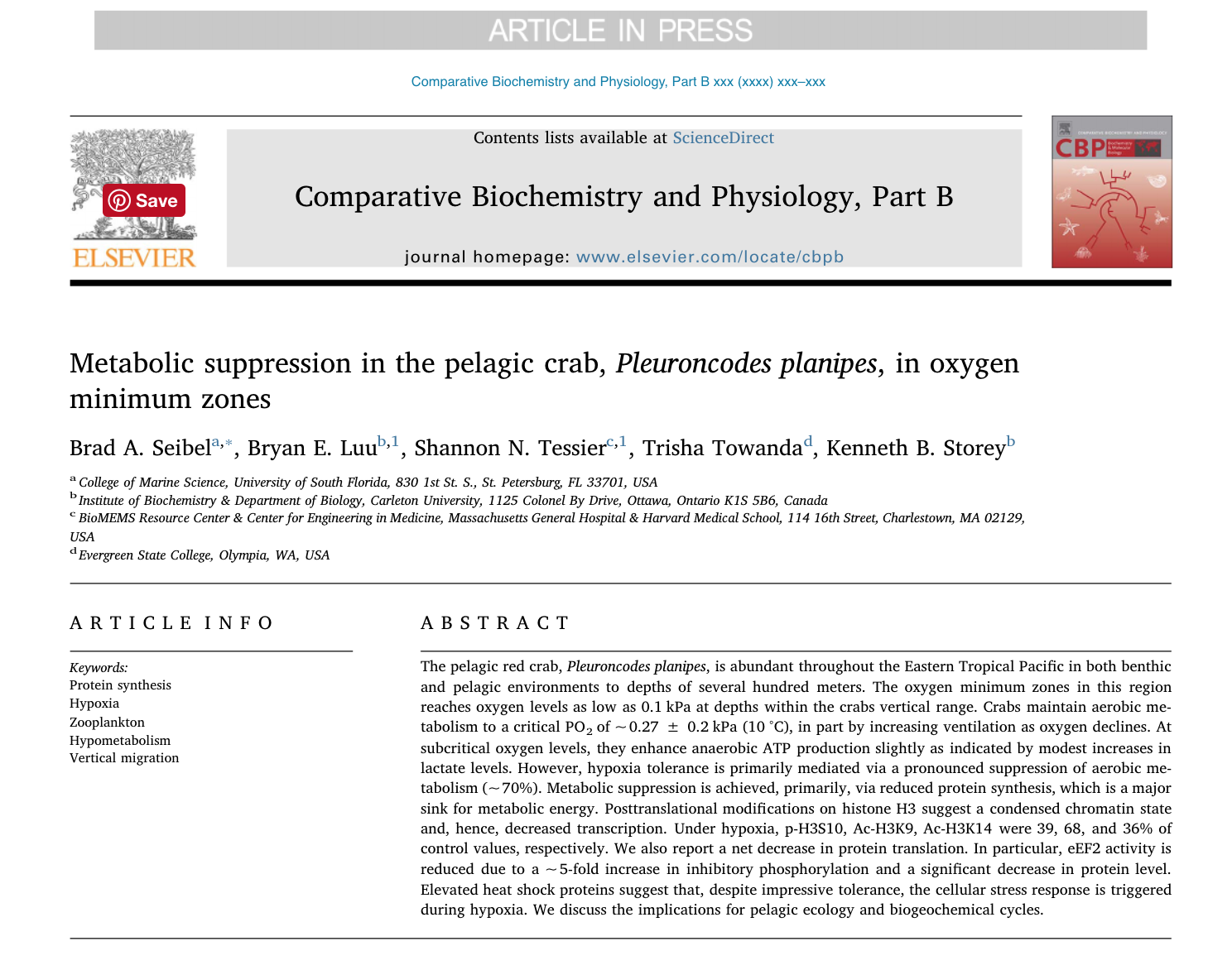 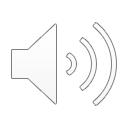 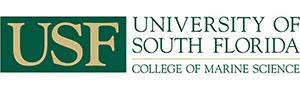 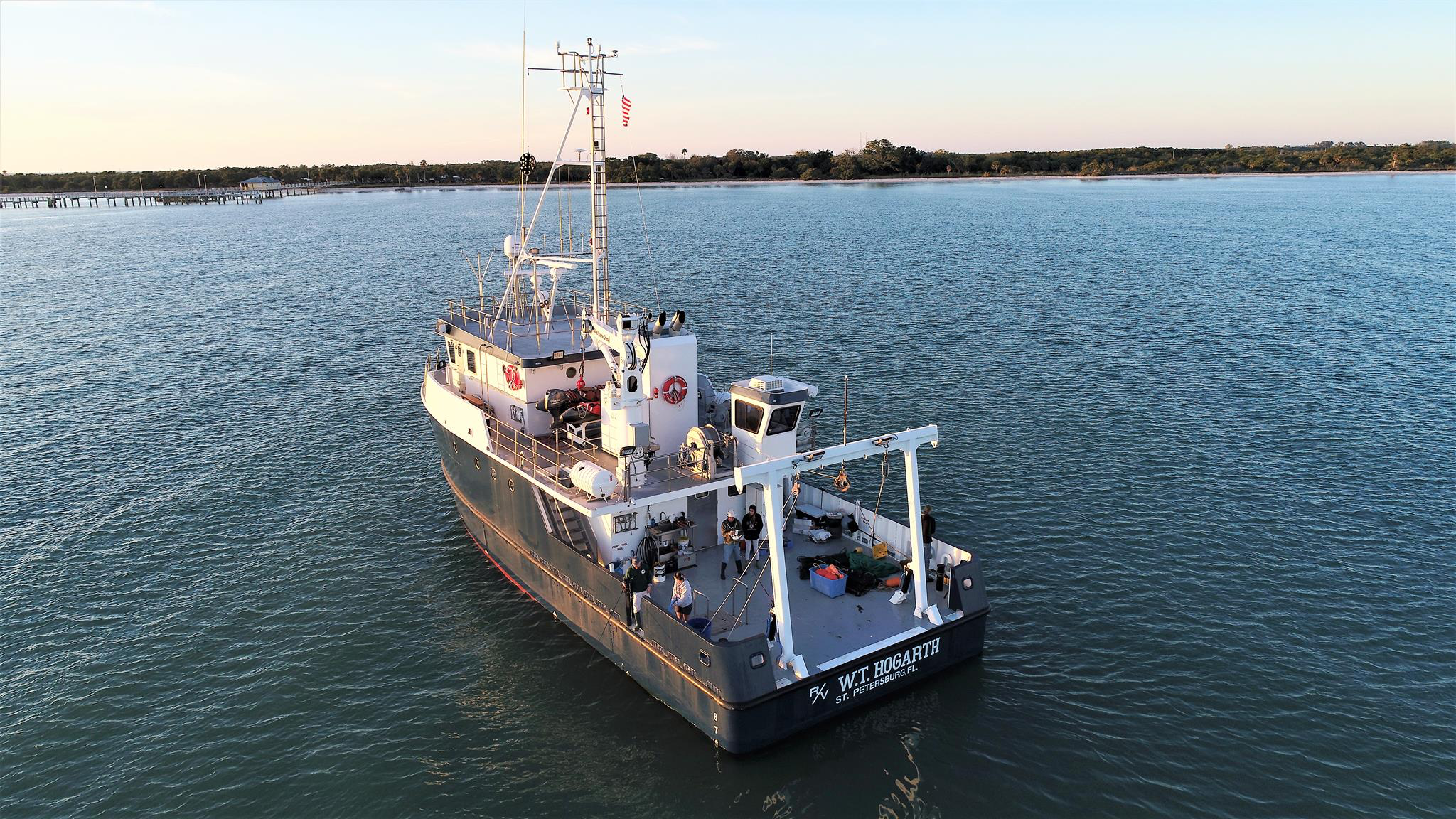 CMS Facility
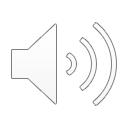 CMS Publication
2018 USF CMS and USFSP publication
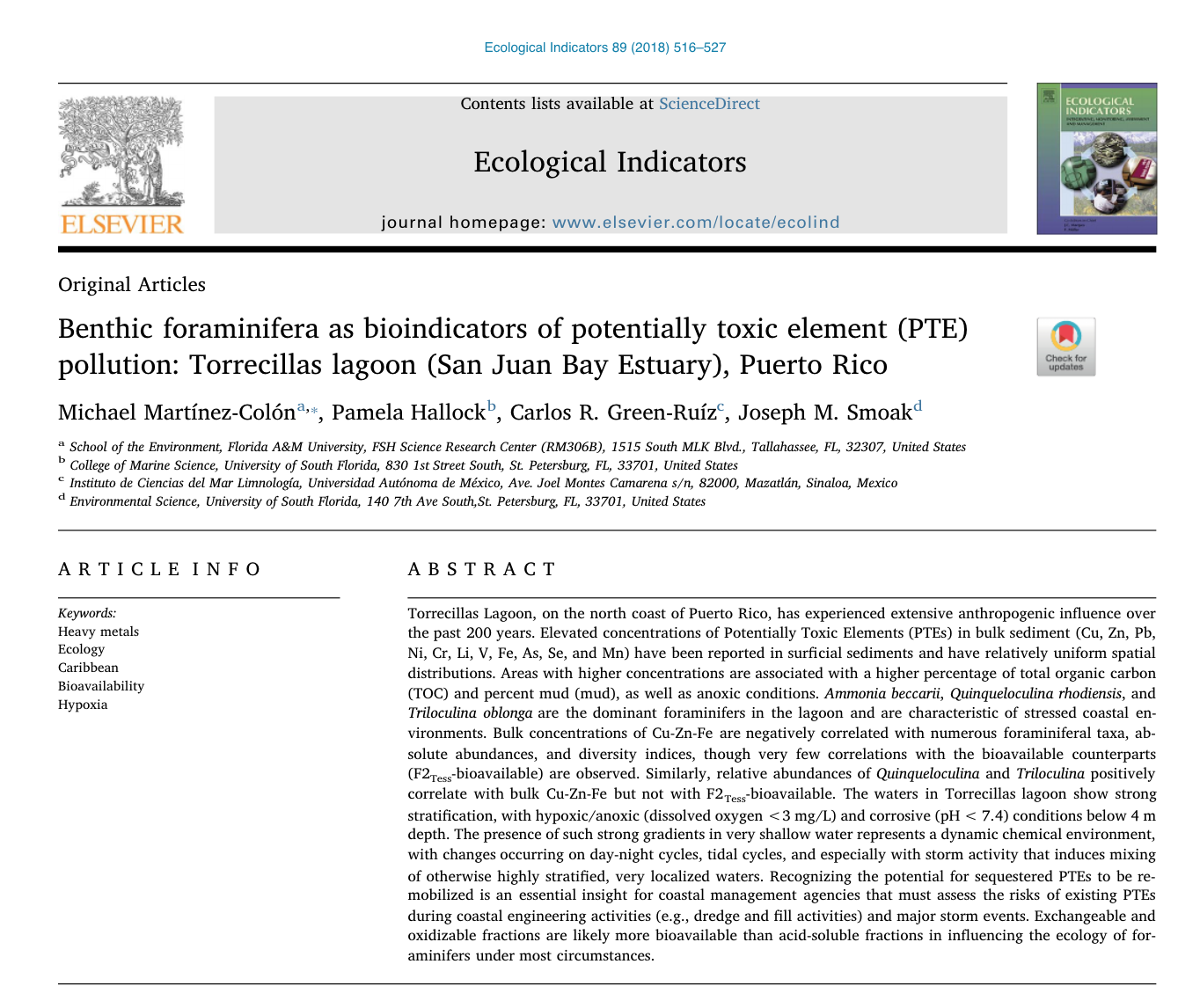 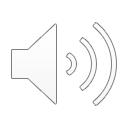 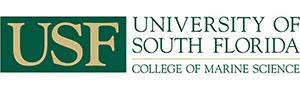 2018 USF CMS PhD student, Ryan Venturelli, faculty, 
Brad Rosenheim, and their collaborators prepare to drill into subglacial Lake Mercer, West Antarctica
CMS Research Highlight
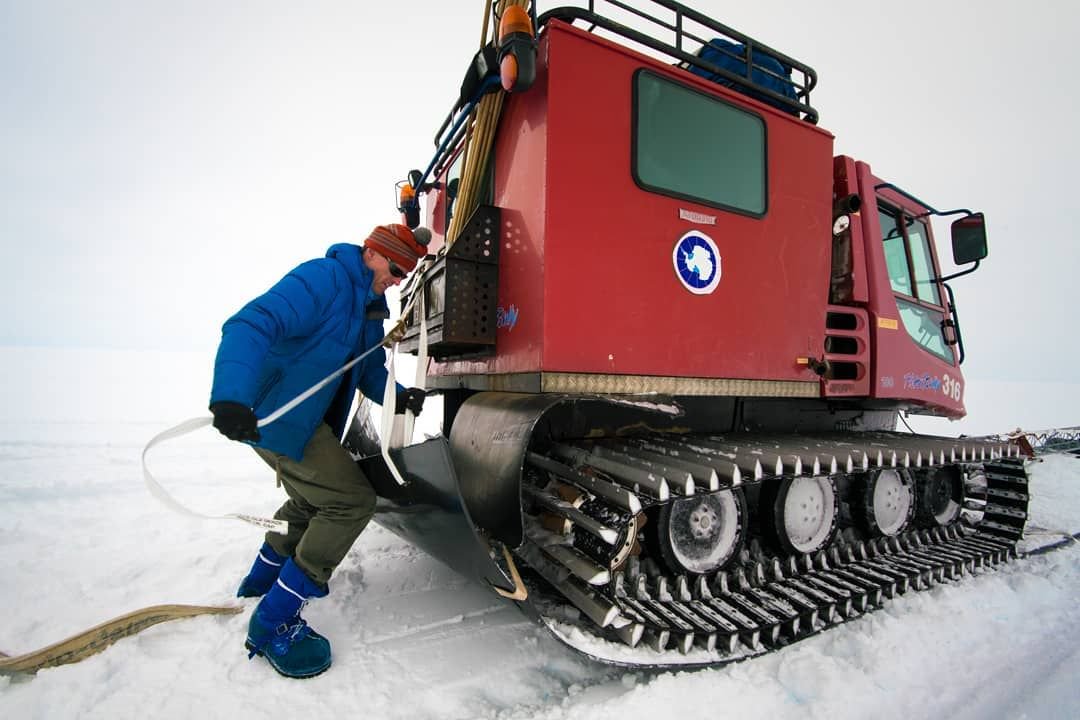 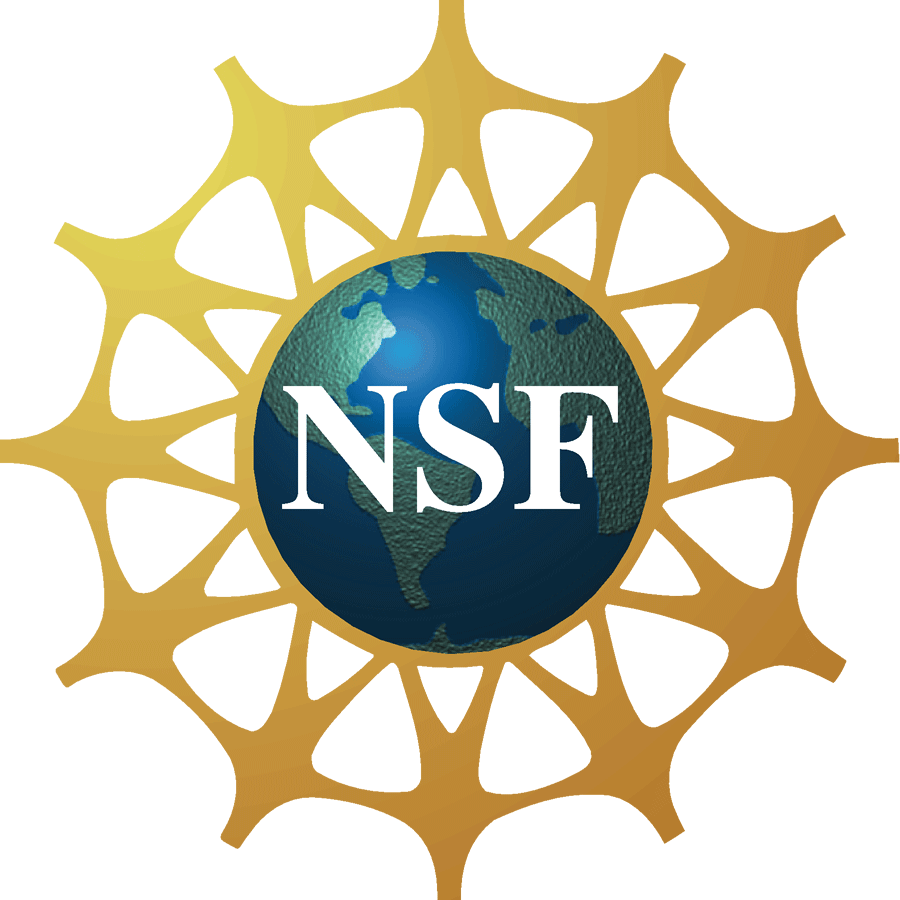 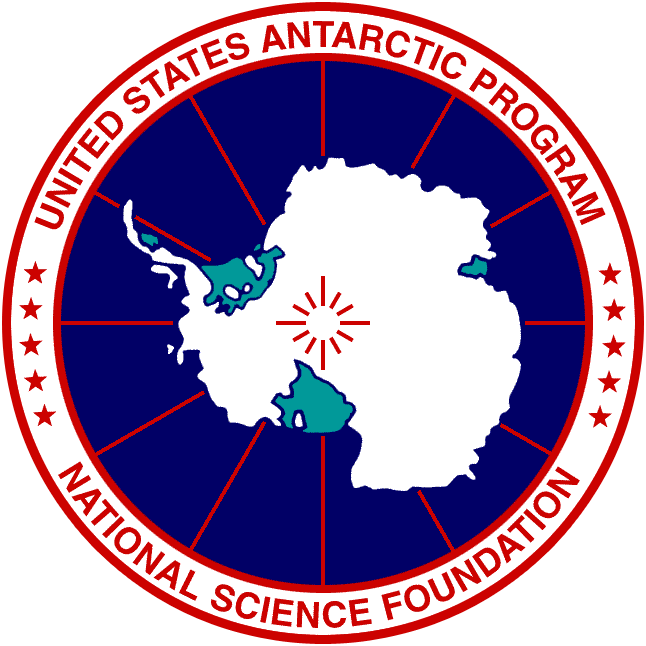 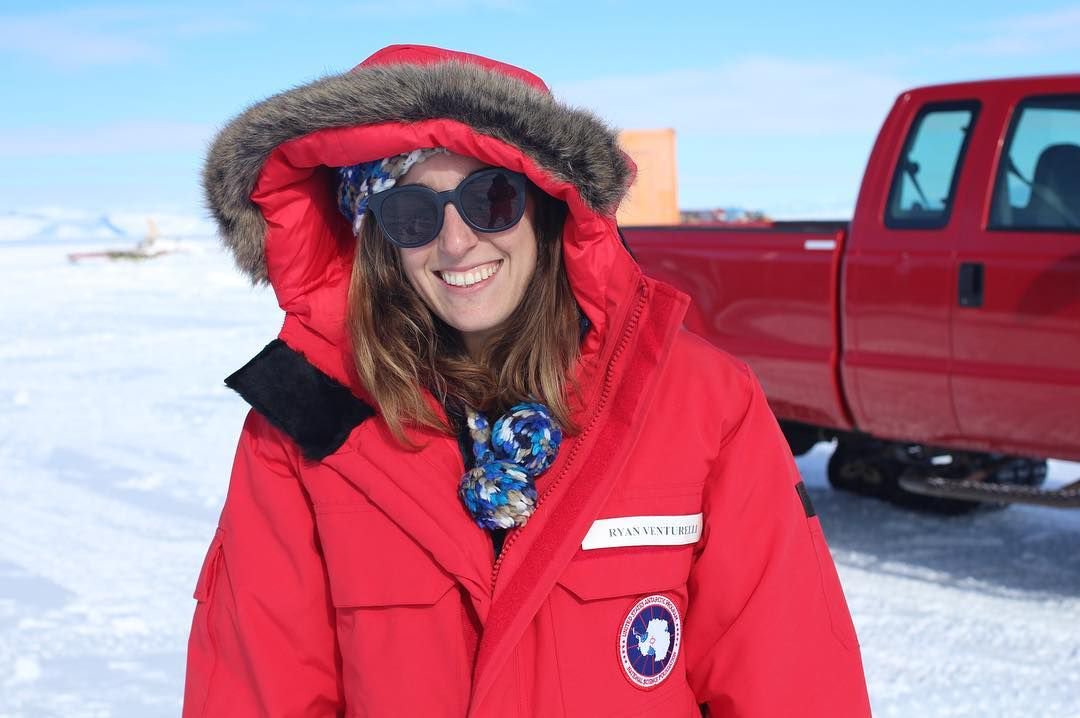 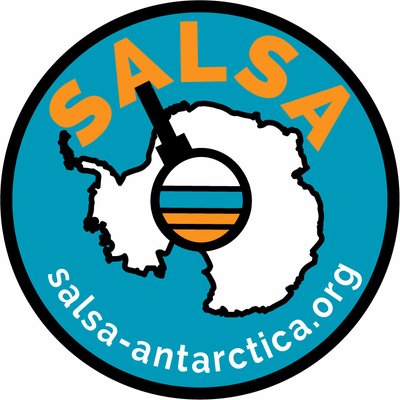 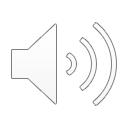 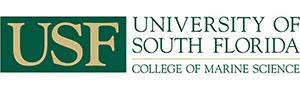 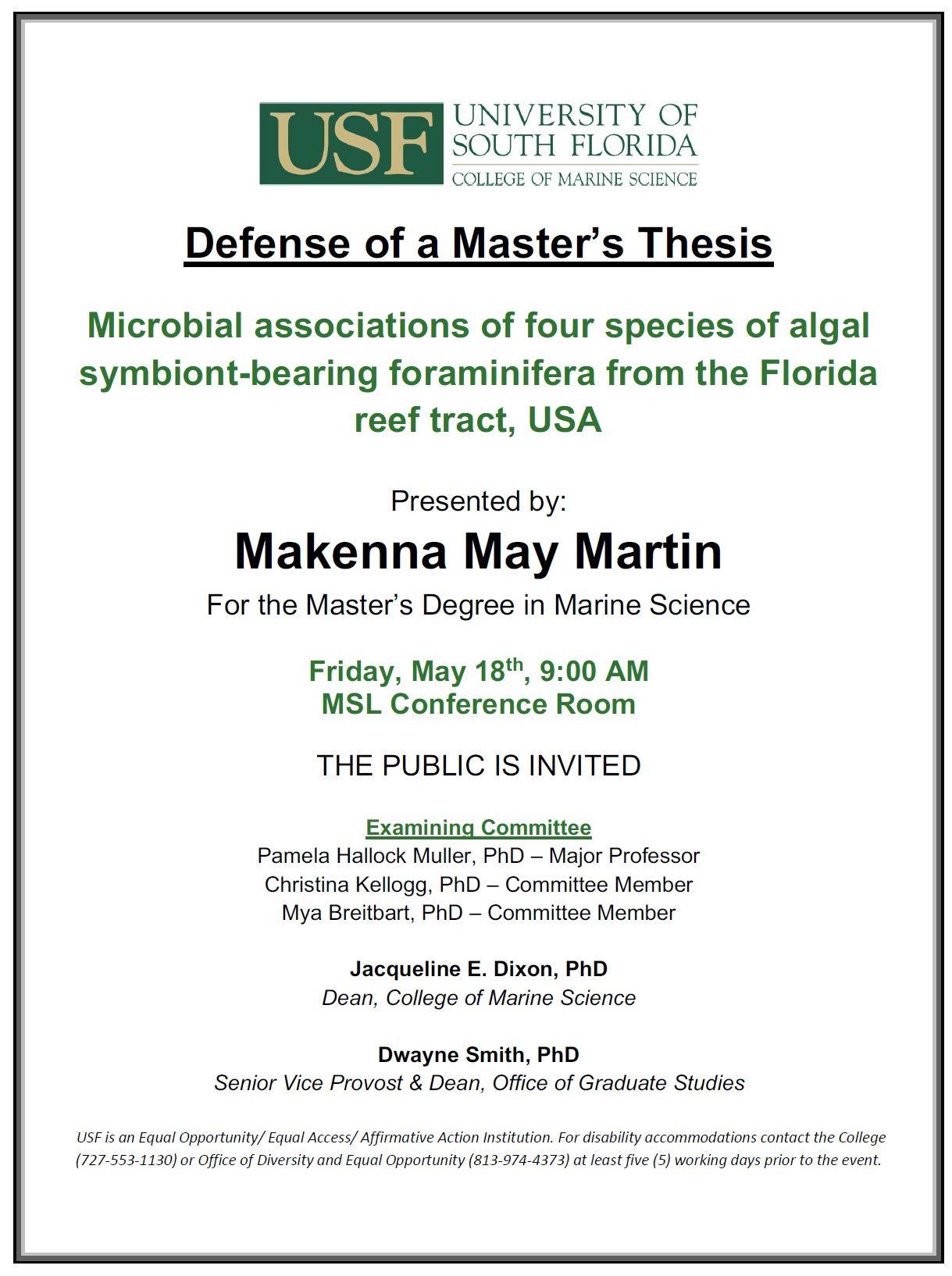 Defense Flyer
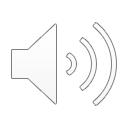 CMS Publication
2018 USF CMS faculty publication
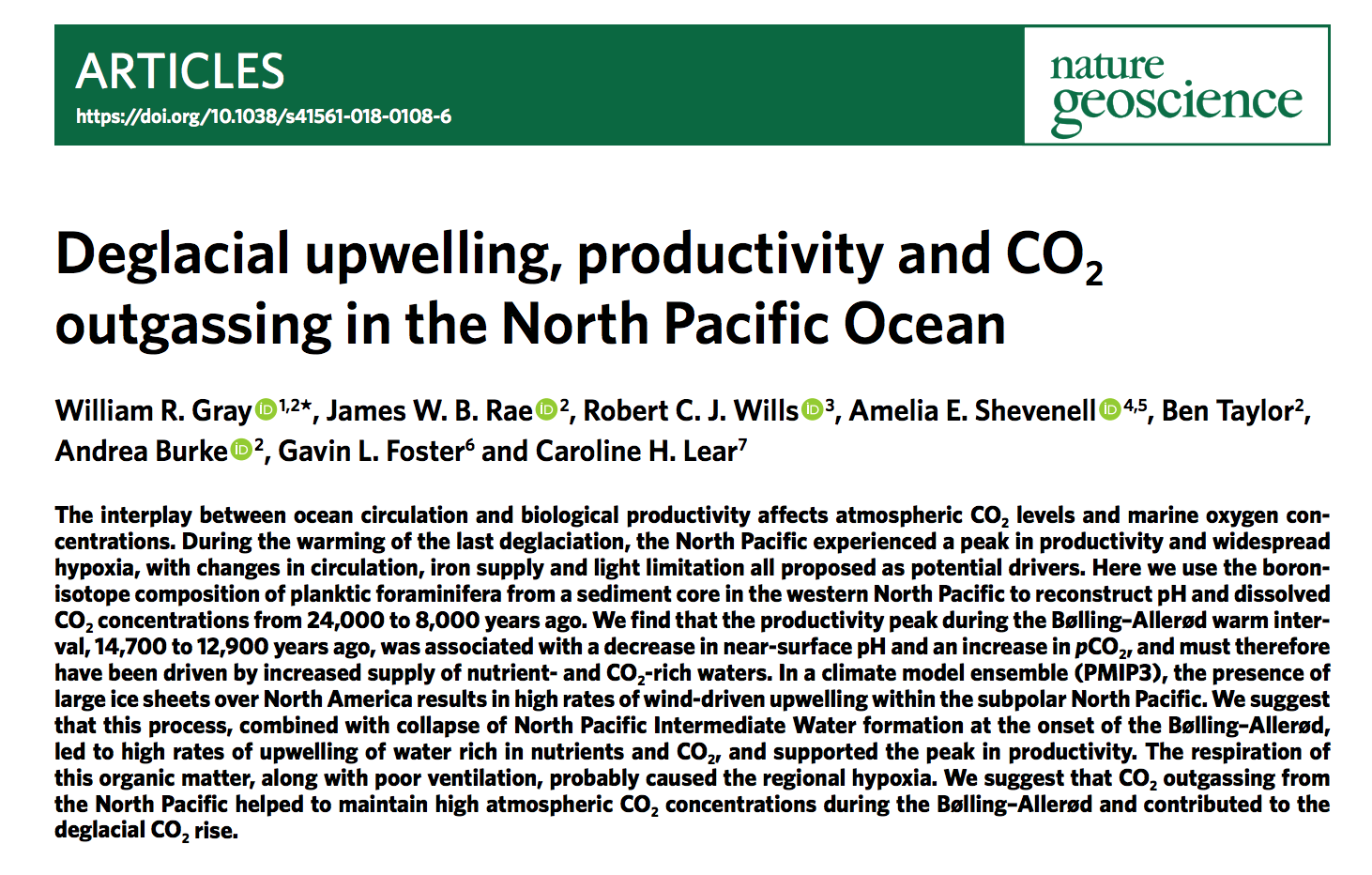 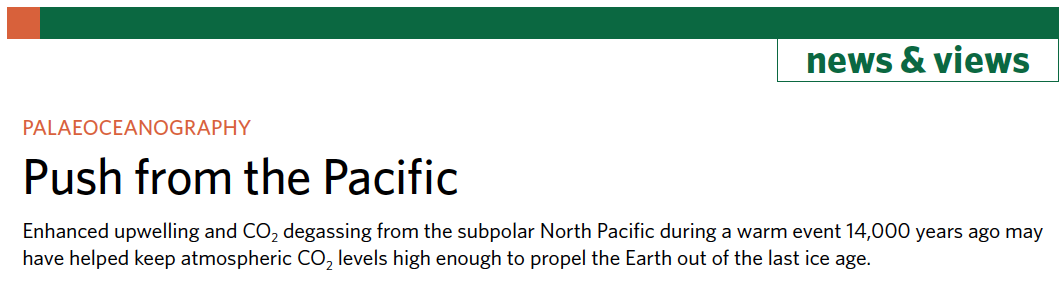 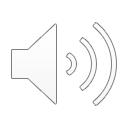 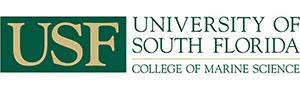 CMS Student Success
USF CMS students present research at XXX
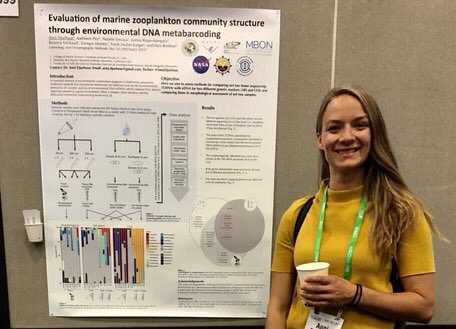 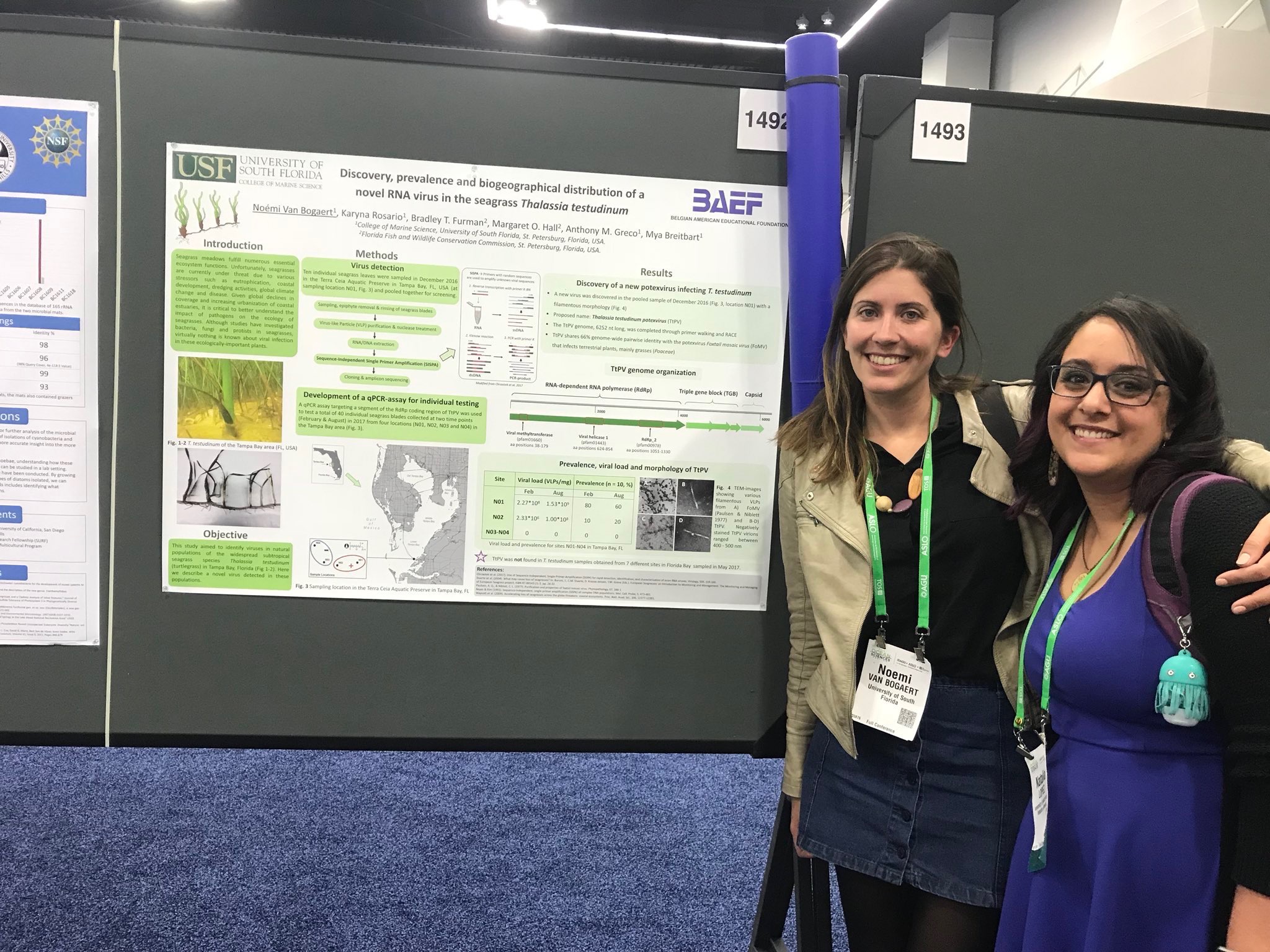 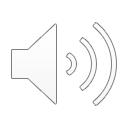 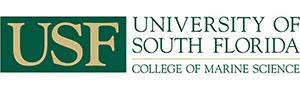 2018 USF CMS student and faculty publication
CMS Publication
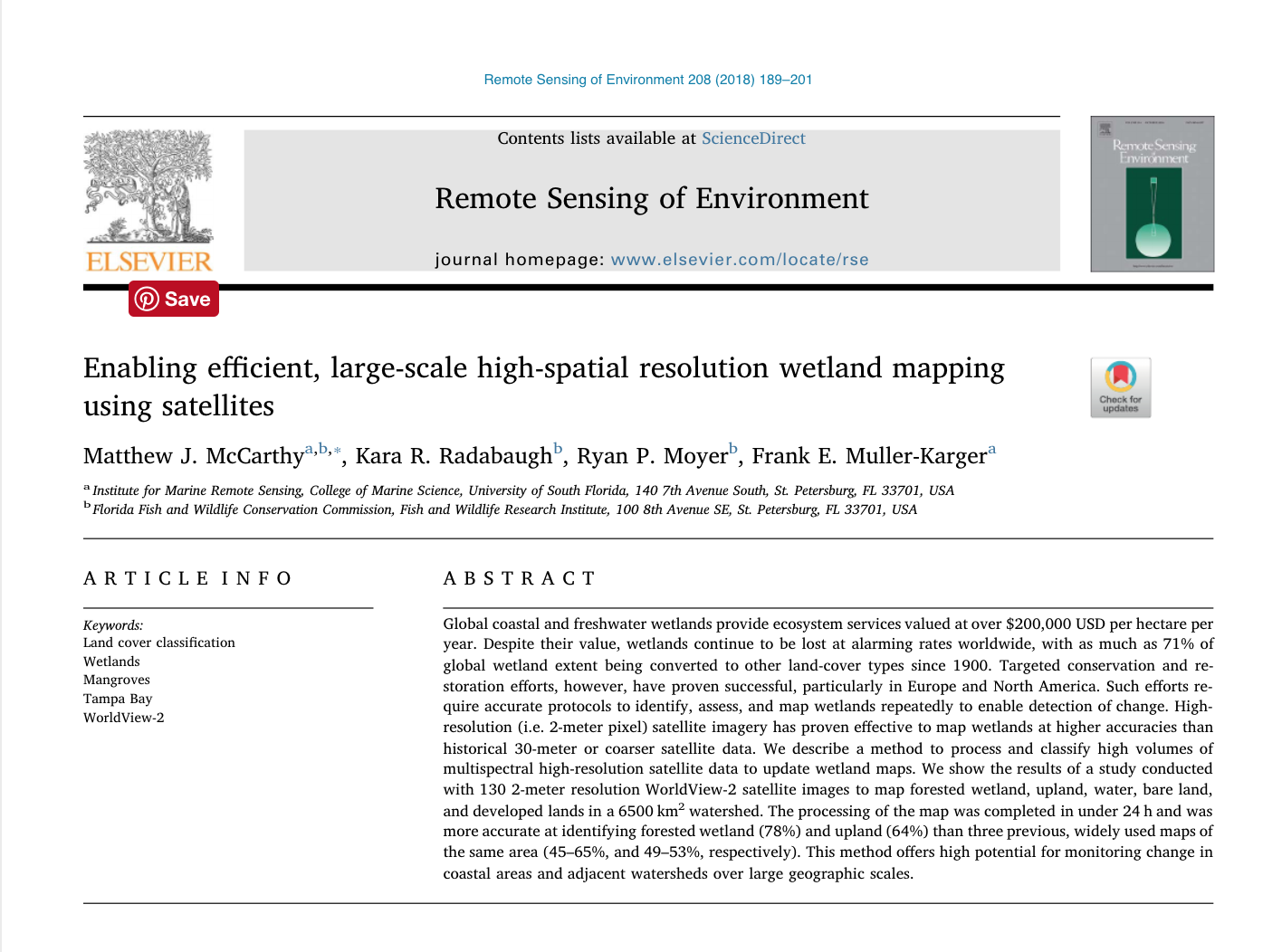 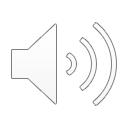 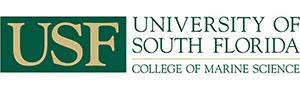 USF CMS faculty and student publication
CMS Research Highlight
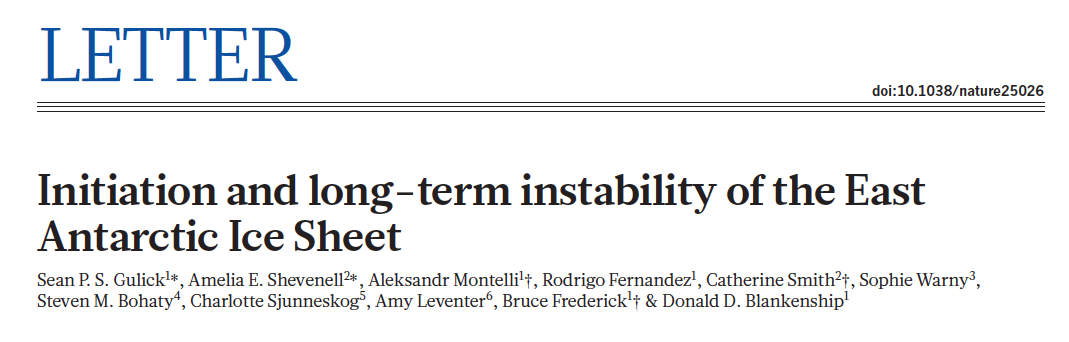 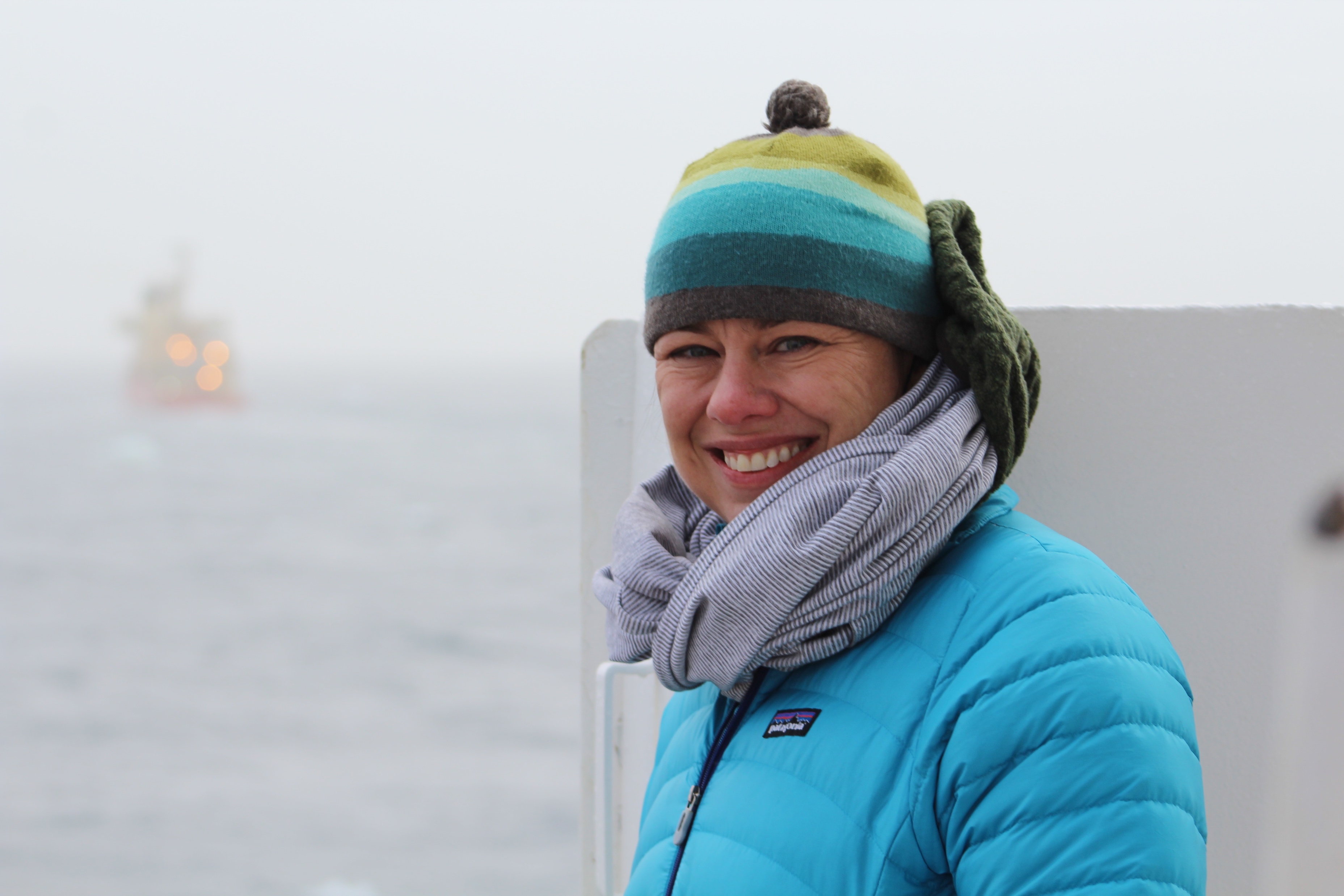 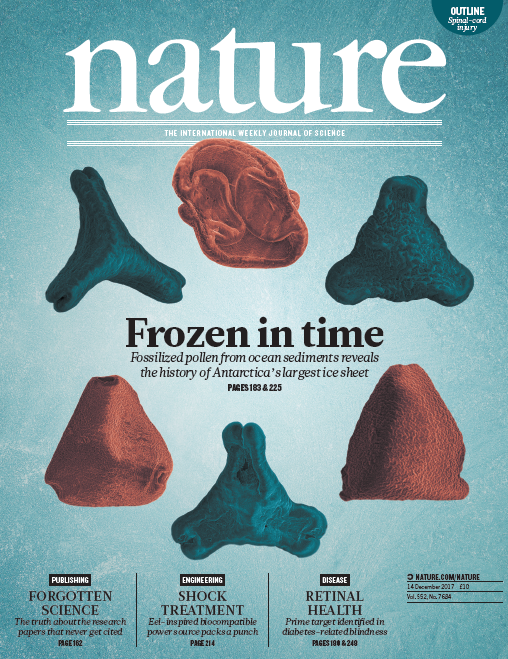 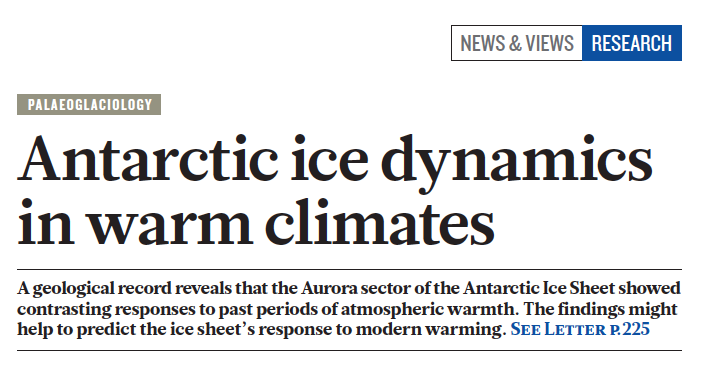 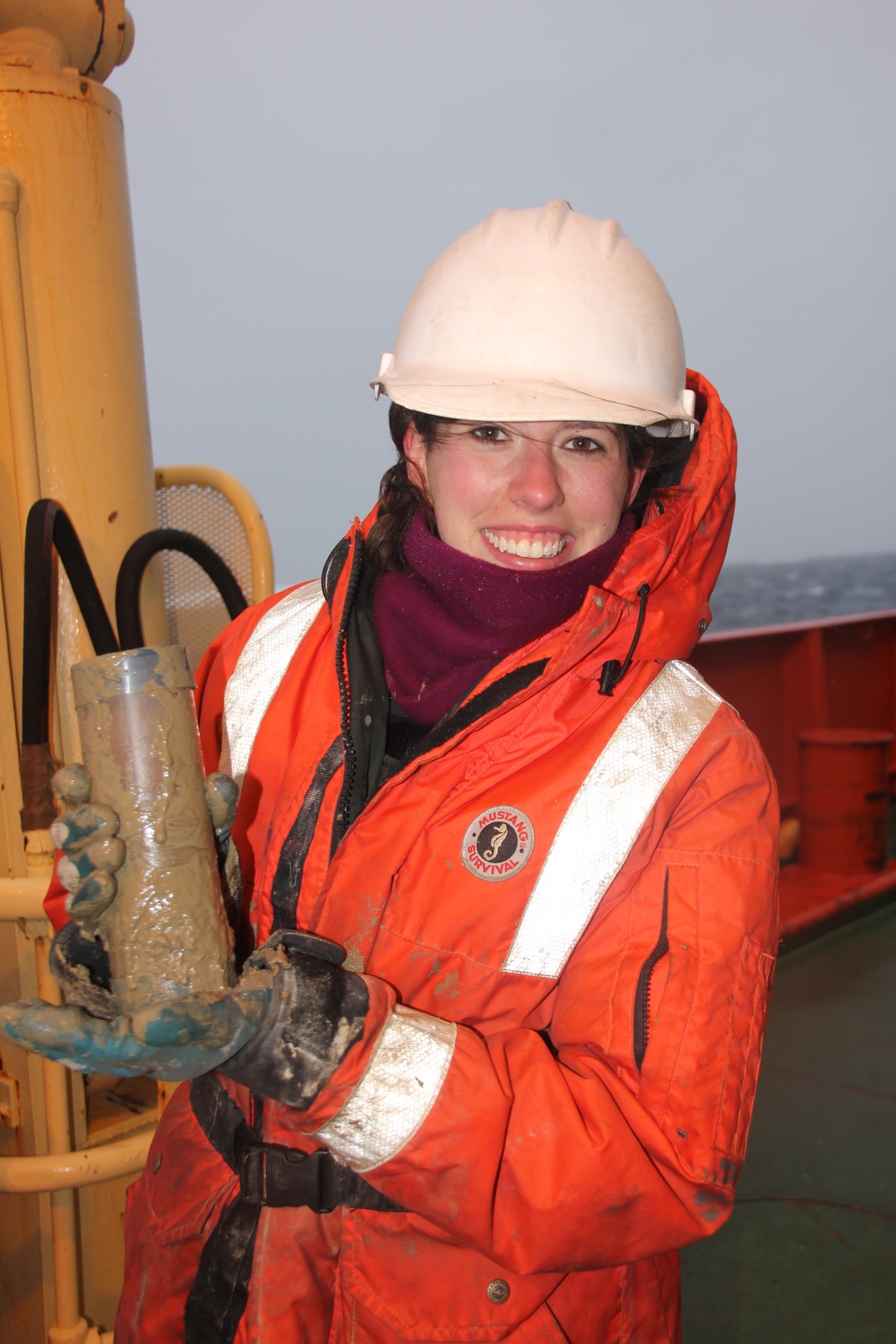 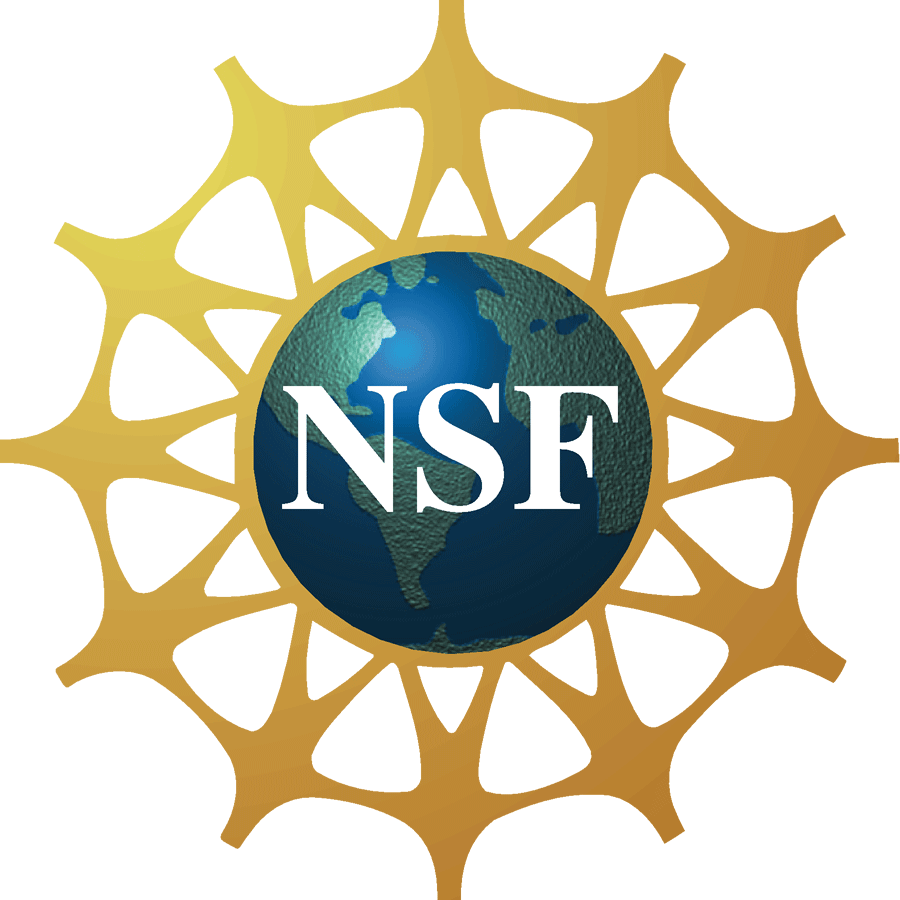 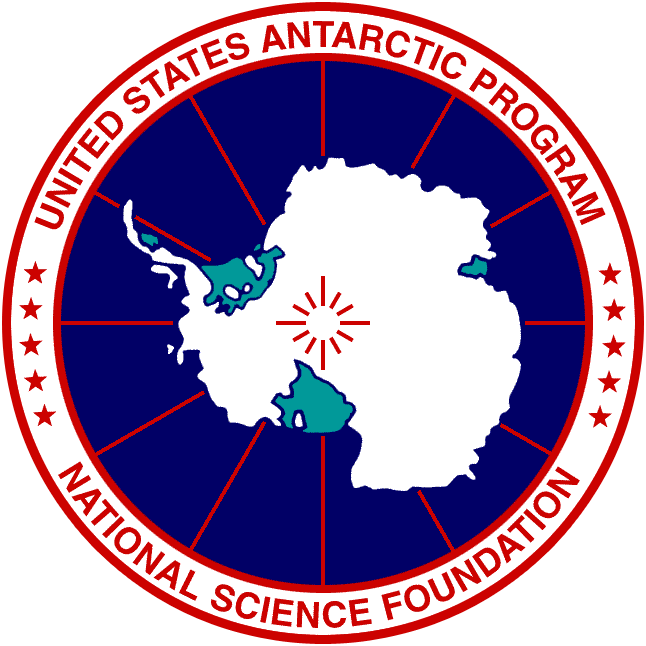 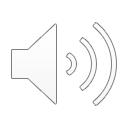 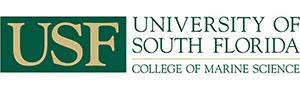 CMS Publication
2018 USF CMS student and faculty publication
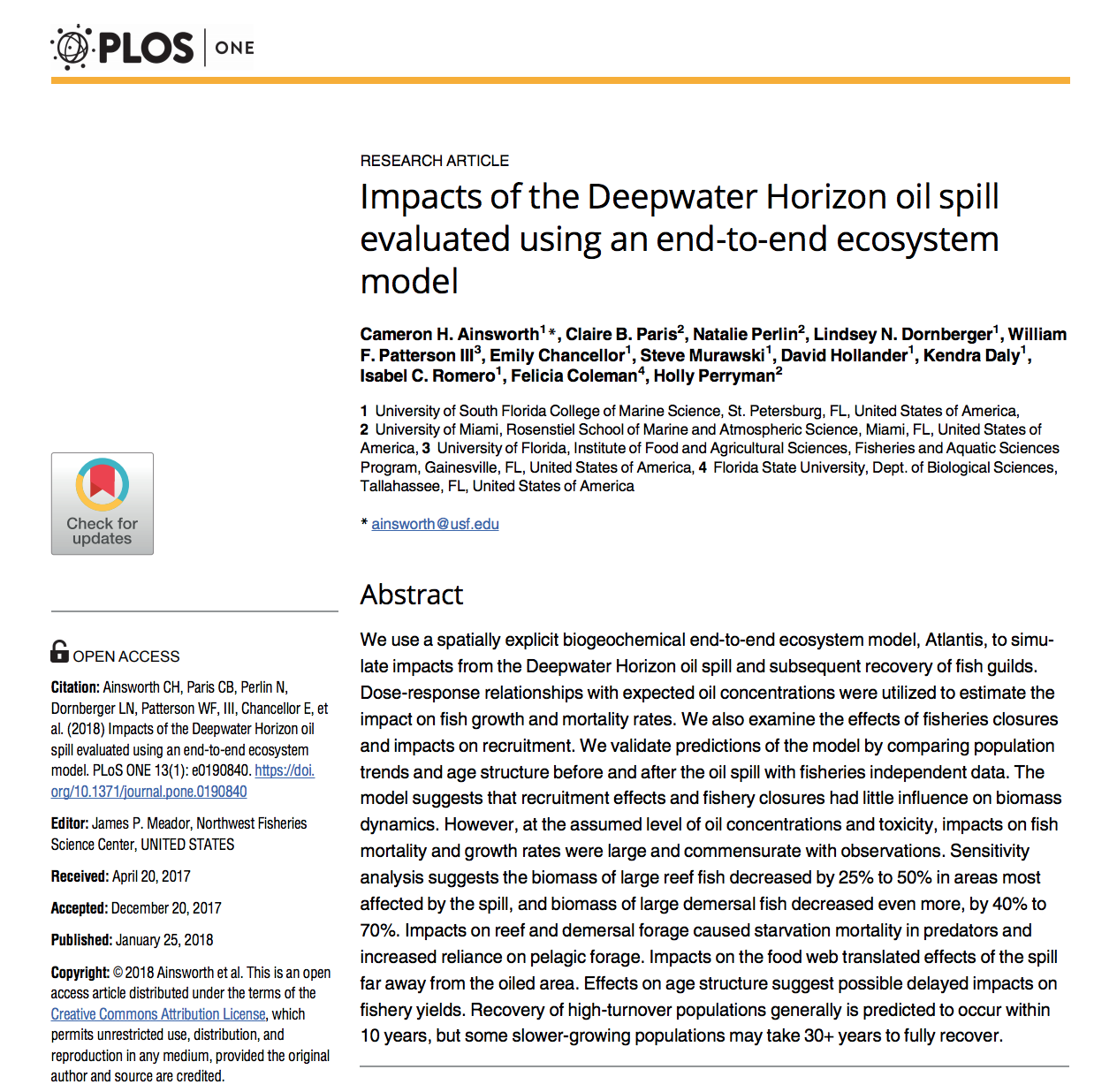 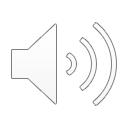 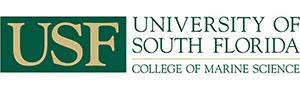 CMS Award
Congratulations to USF CMS faculty, Kristen Buck and Don Chambers
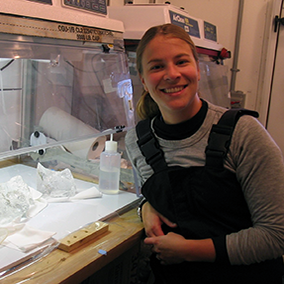 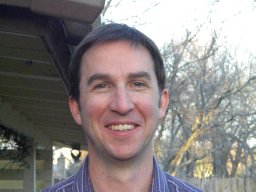 Don Chambers promoted to Professor
Kristen Buck awarded tenure and promoted to Associate Professor
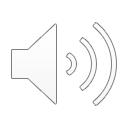 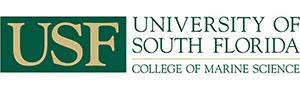 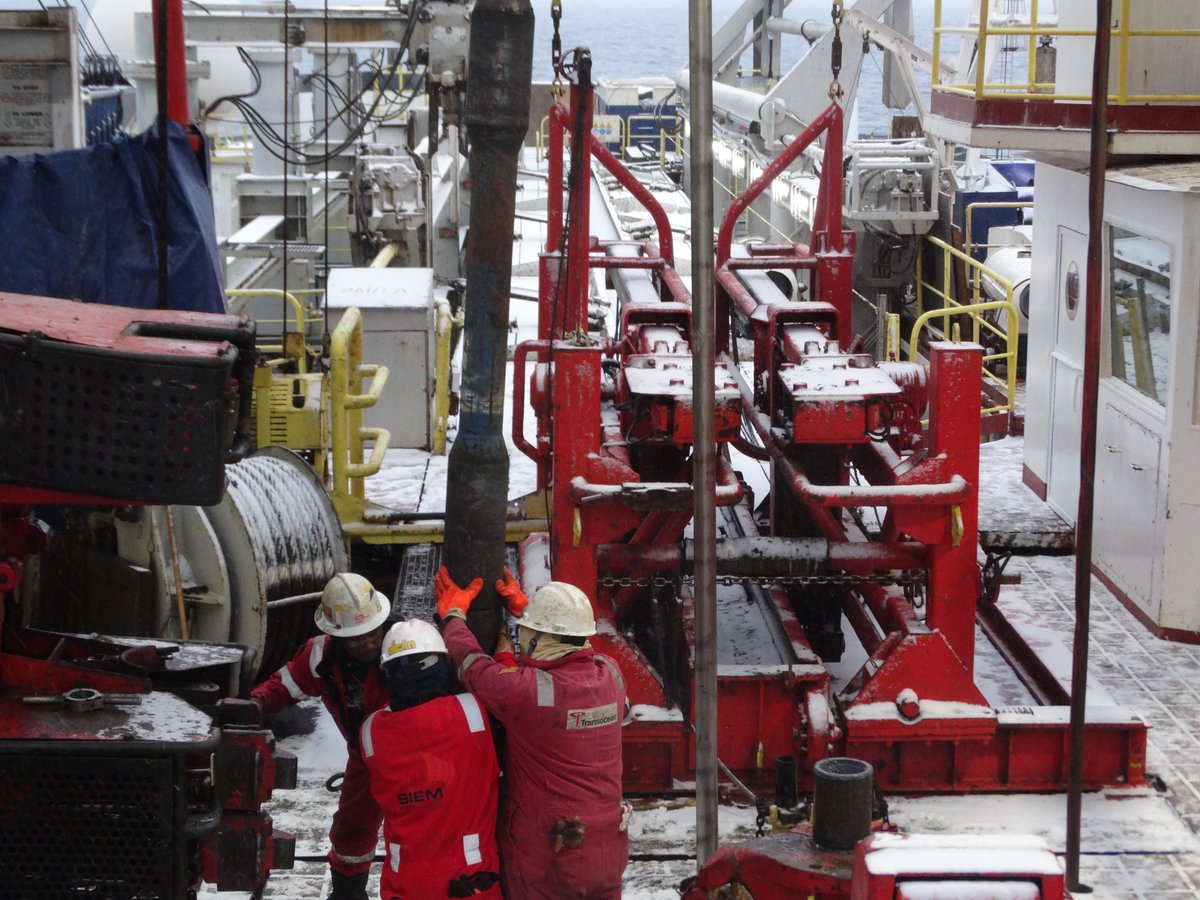 Research Photo
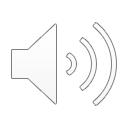 Weekly Schedule
This Week @USFCMS
Seminars
	Weekly
	Brown bag

Defenses
	List

Academic deadlines

	List

MSAC Activities

	List
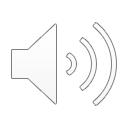 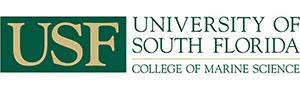 USF CMS Plasma Analytical Facility
CMS Facility
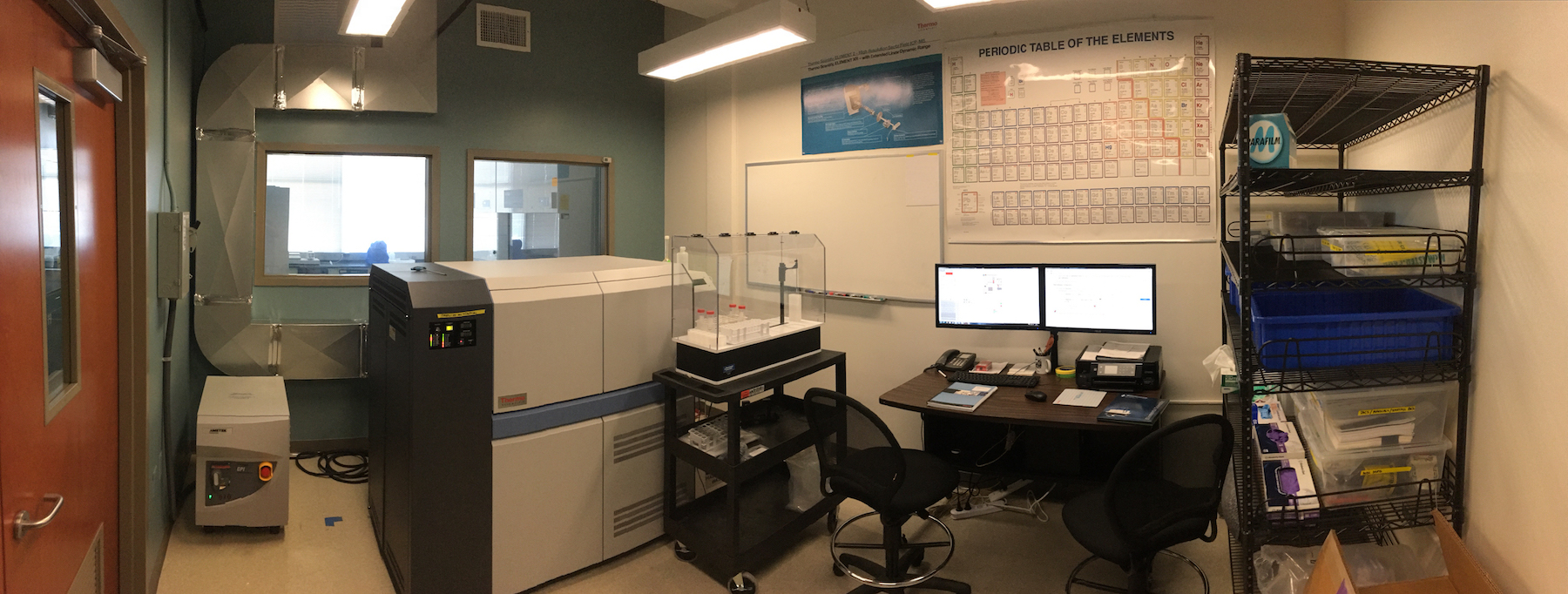 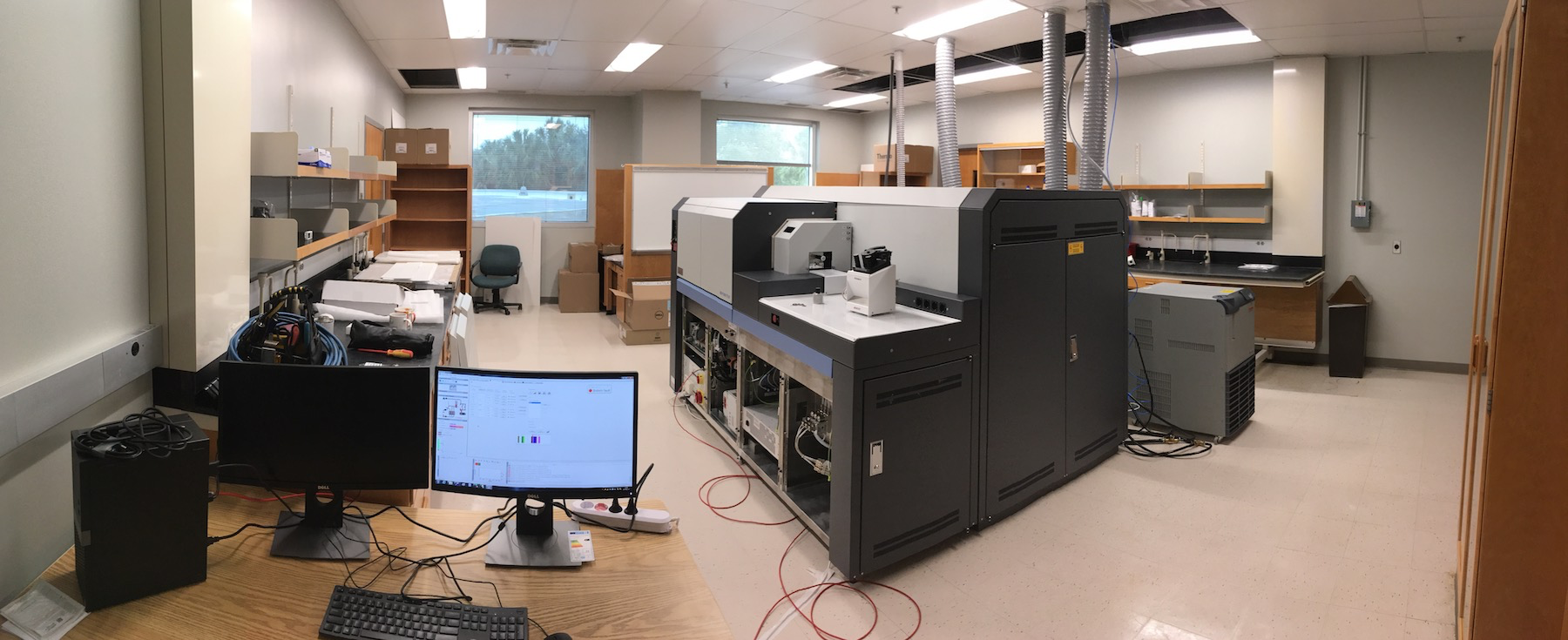 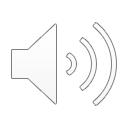 CMS Publication
2018 USF CMS faculty publication
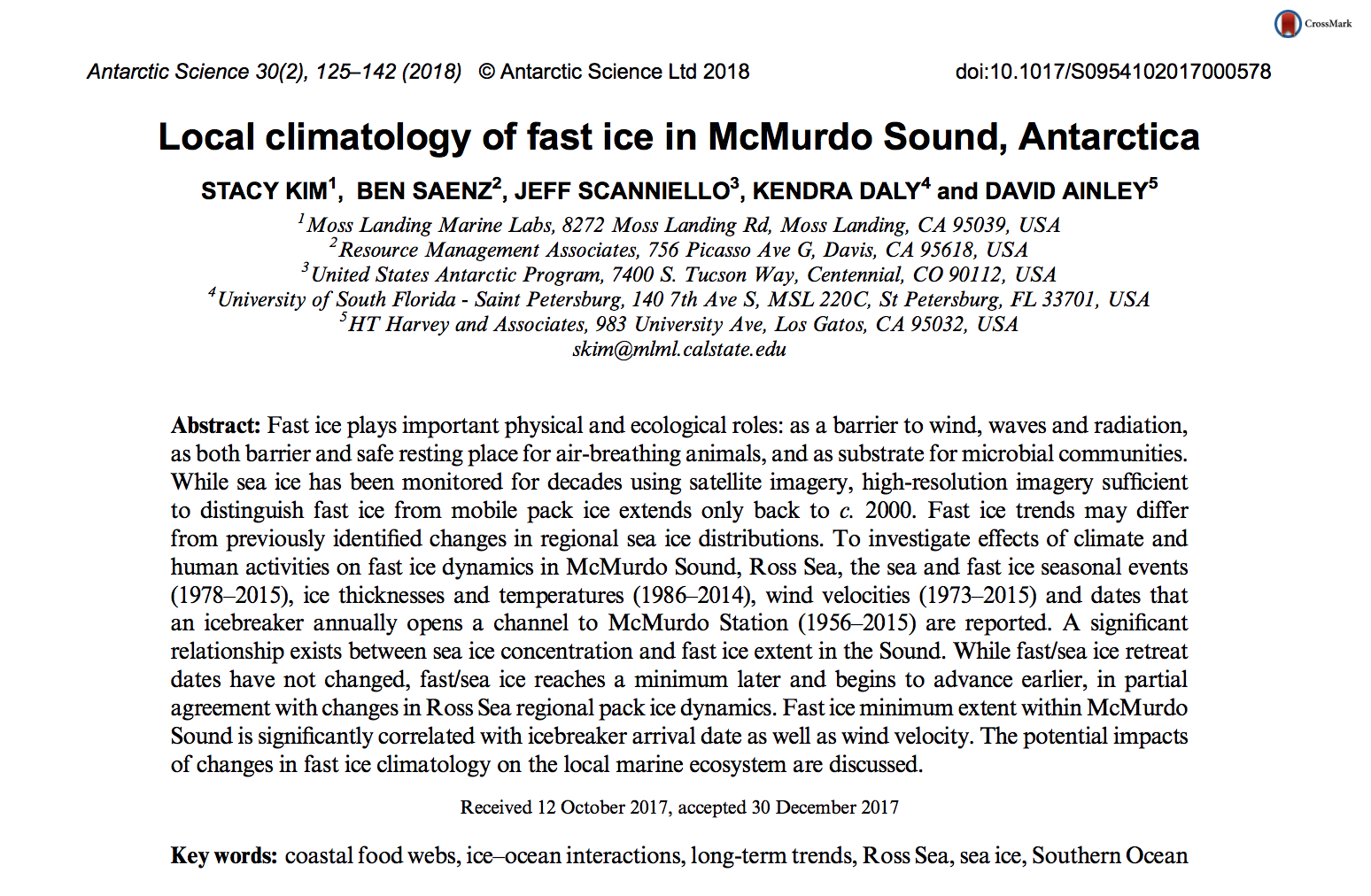 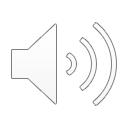 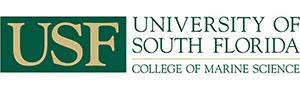 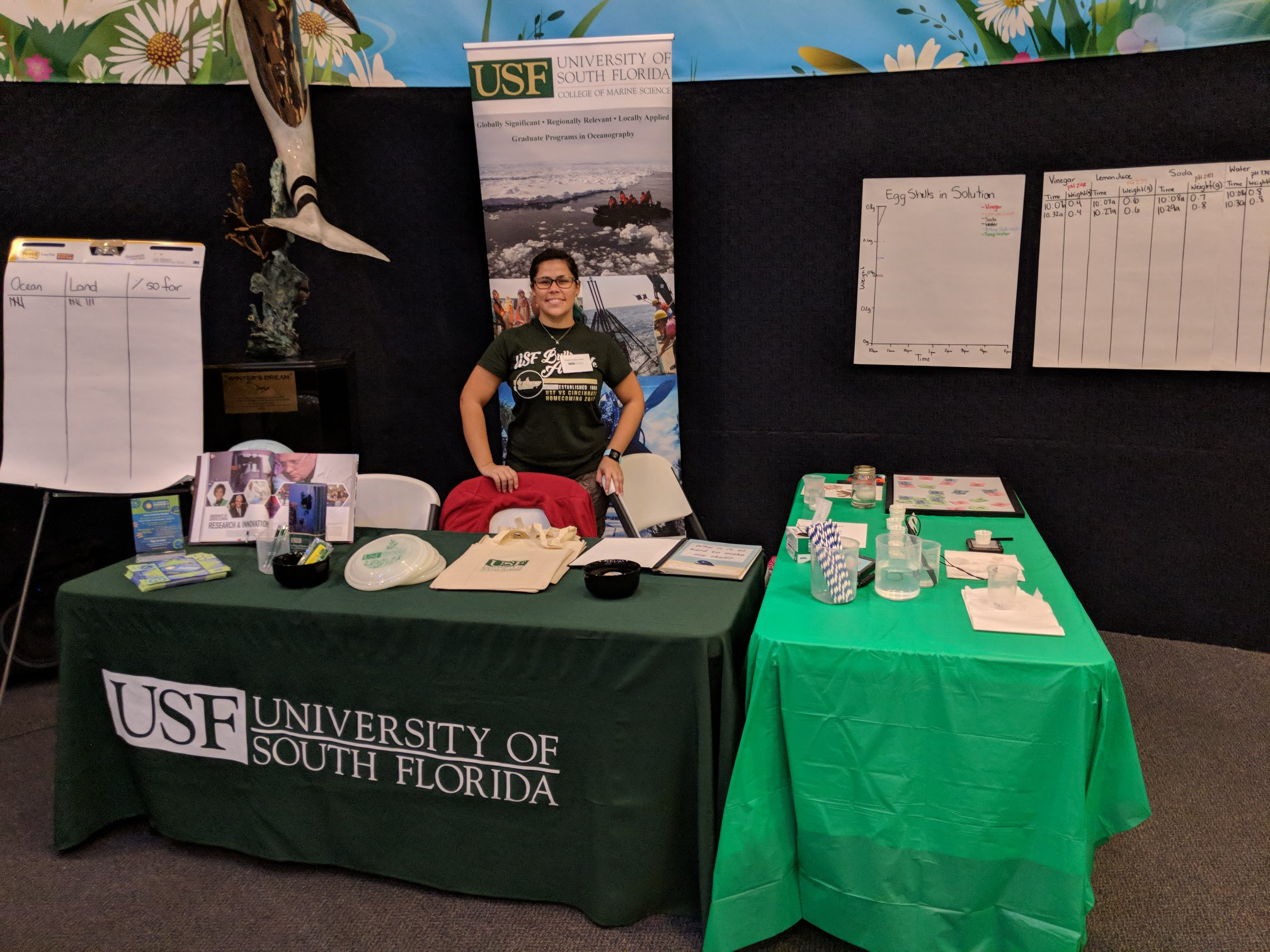 CMS Outreach
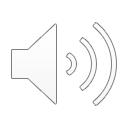 MSAC EVENT
Vembu Cup and MSAC Festival 2018
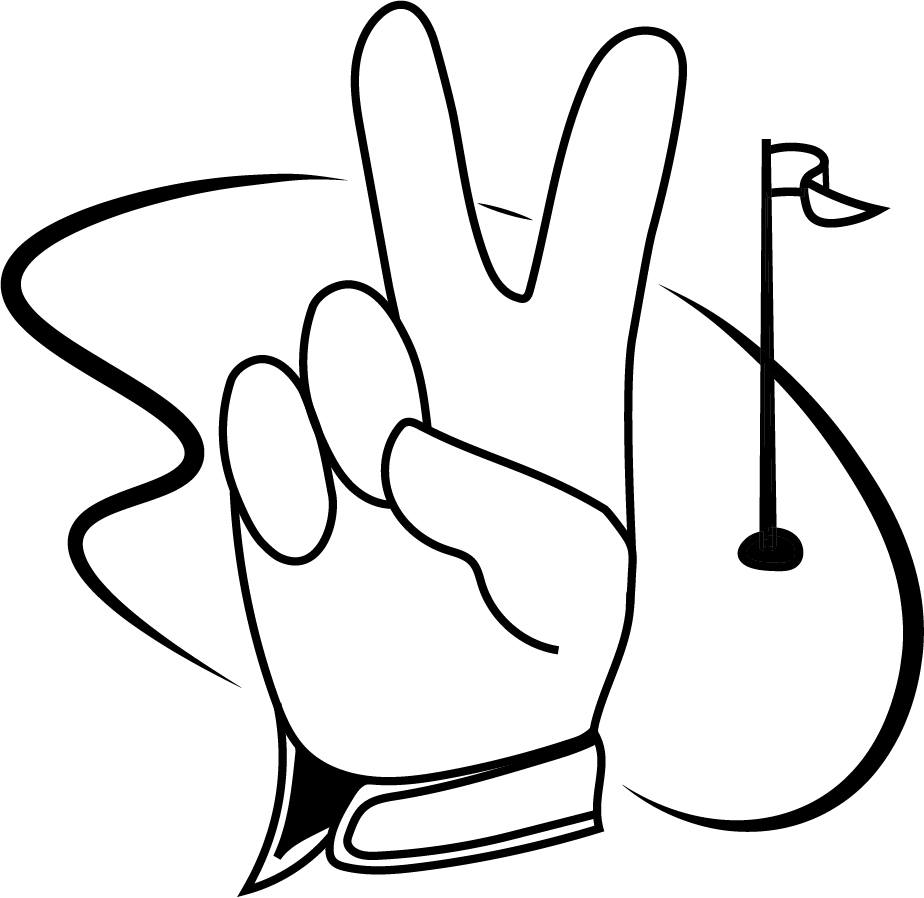 When: May 19, 2018, 8 am-6pm
Golf Tournament: 8 am at the Mangrove Bay Golf Course, 875 62nd Ave NE, St. Pete 

MSAC Festival: 1 pm at the Marine Exploration Center (Port of St. Petersburg).
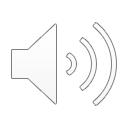 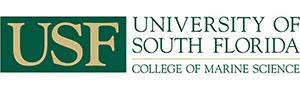 CMS Publication
2018 USF CMS faculty publication
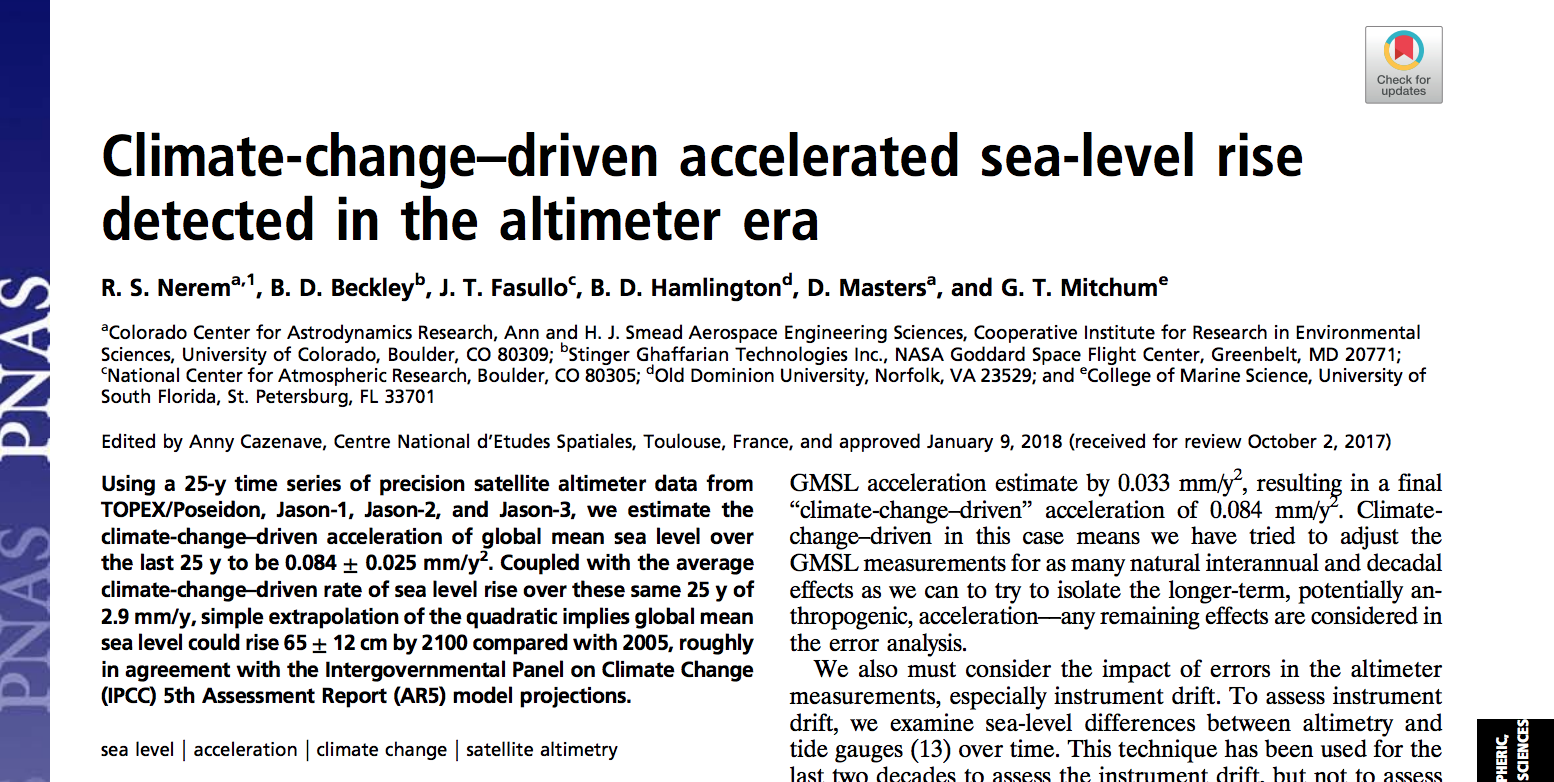 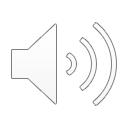 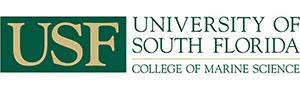 USF CMS faculty publication
CMS Research Highlight
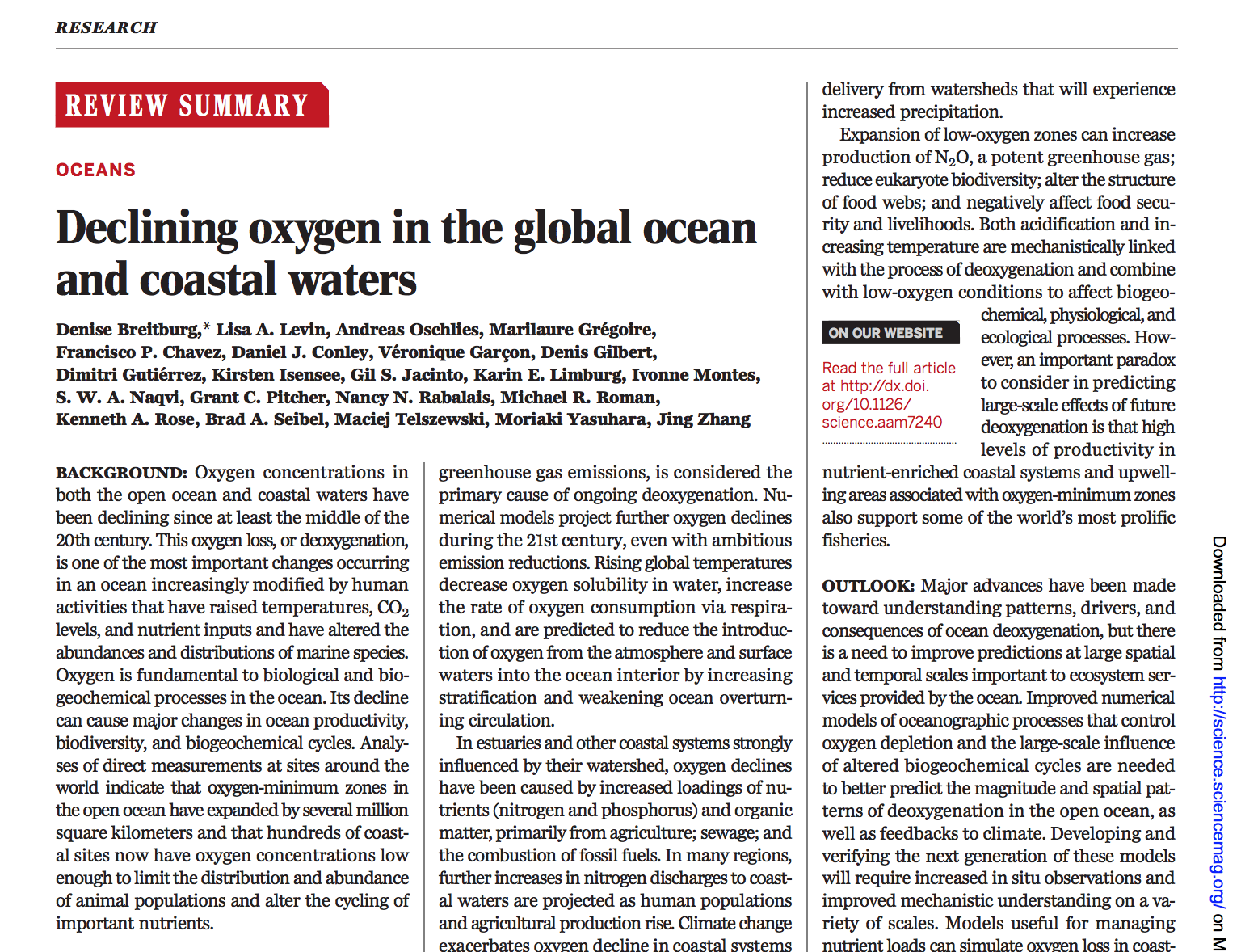 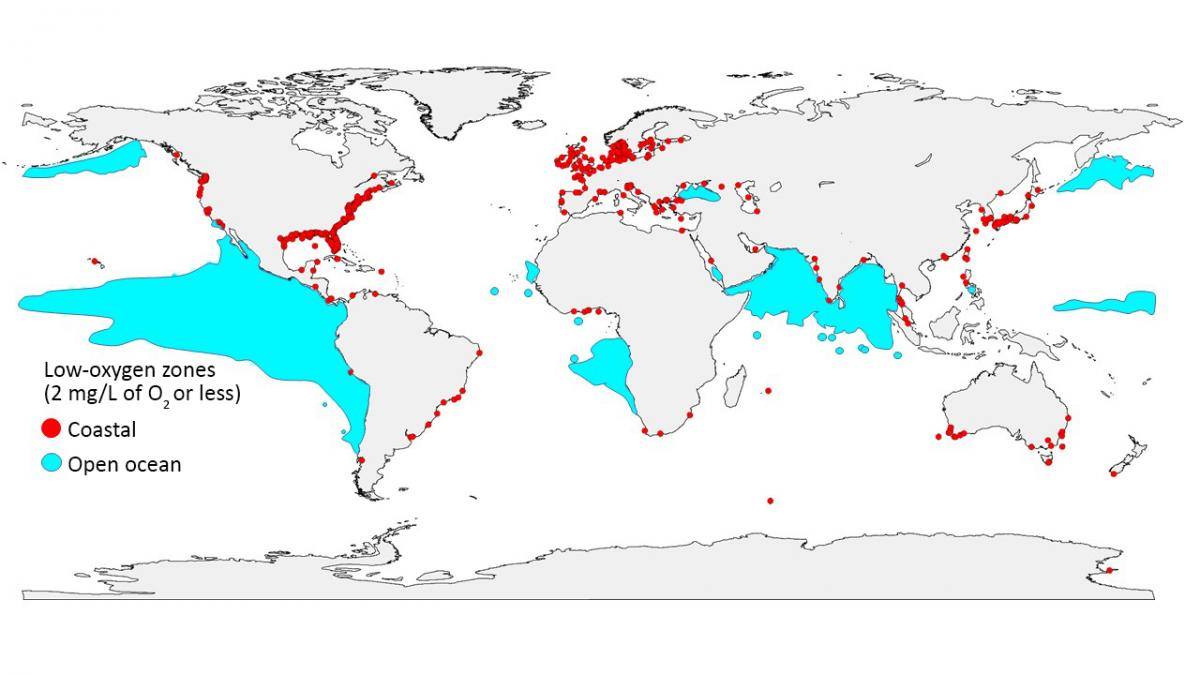 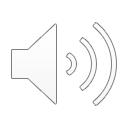 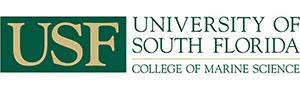 CMS Publication
2018 USF CMS student and faculty publication
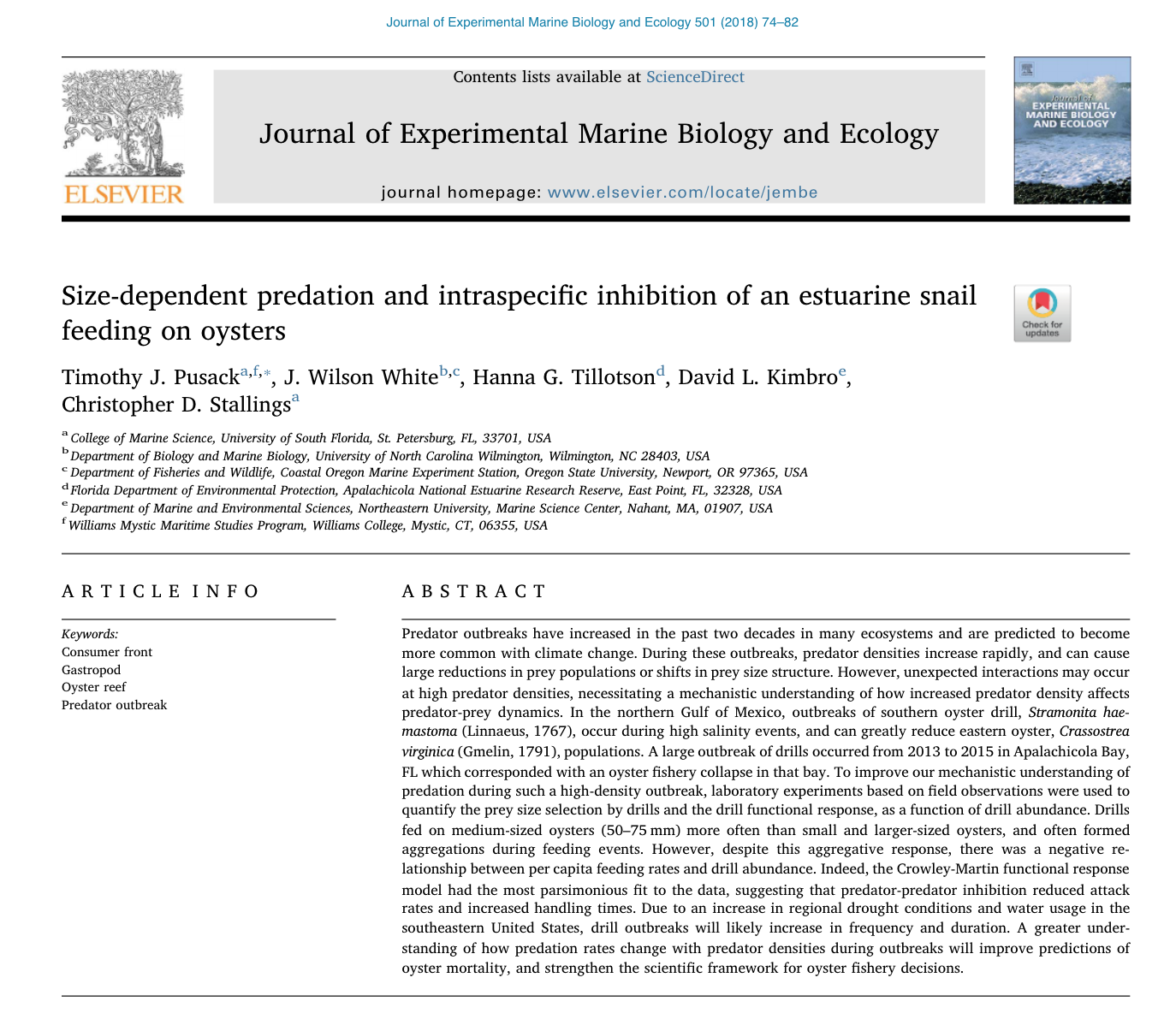 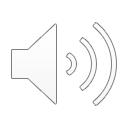 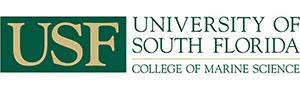 CMS Publication
2018 USF CMS student and faculty publication
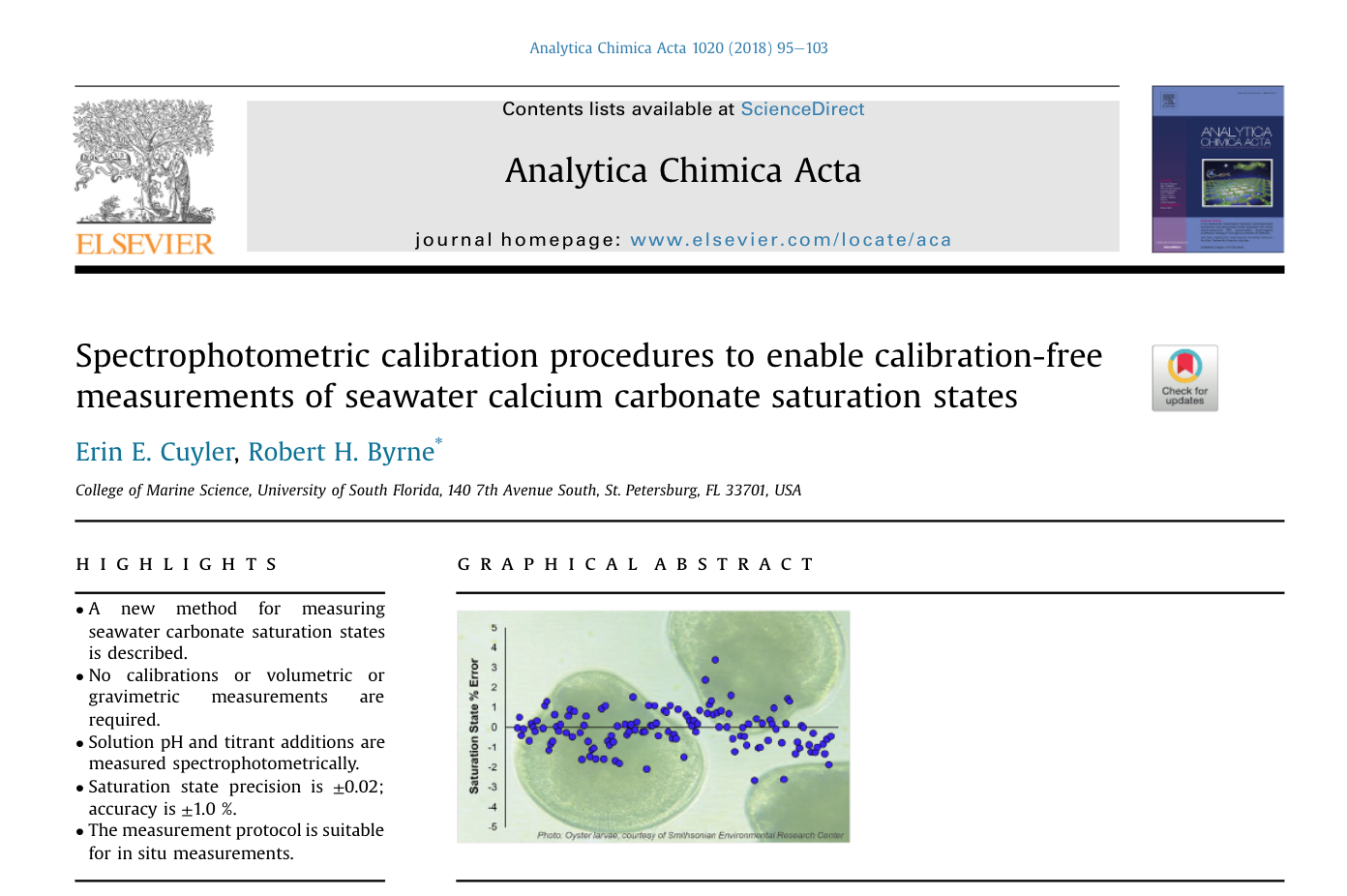 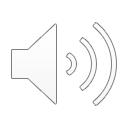 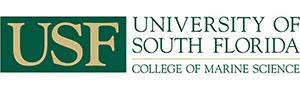 Research Photo
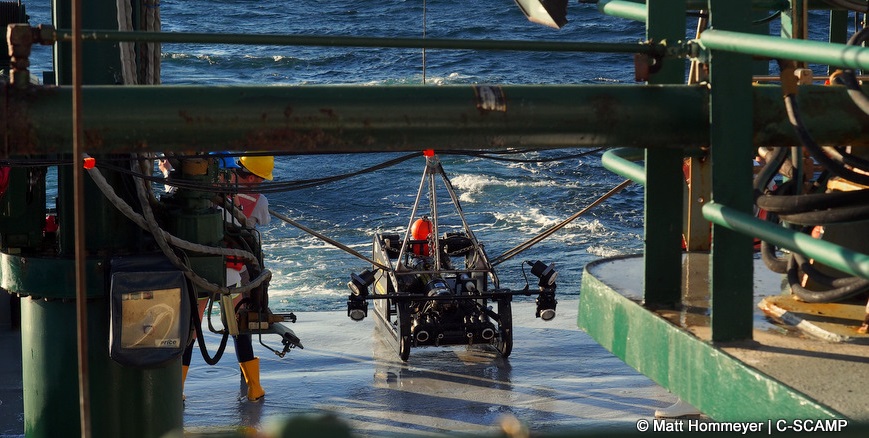 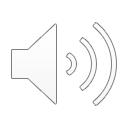 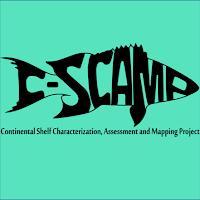 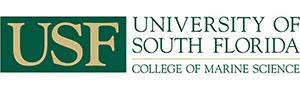 This Week @USFCMS
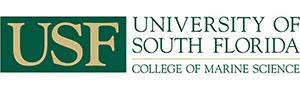 Weekly Schedule
Seminars
	Weekly
	Brown bag

Defenses
	List

Academic deadlines

	List

MSAC Activities

	List
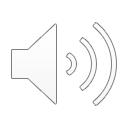 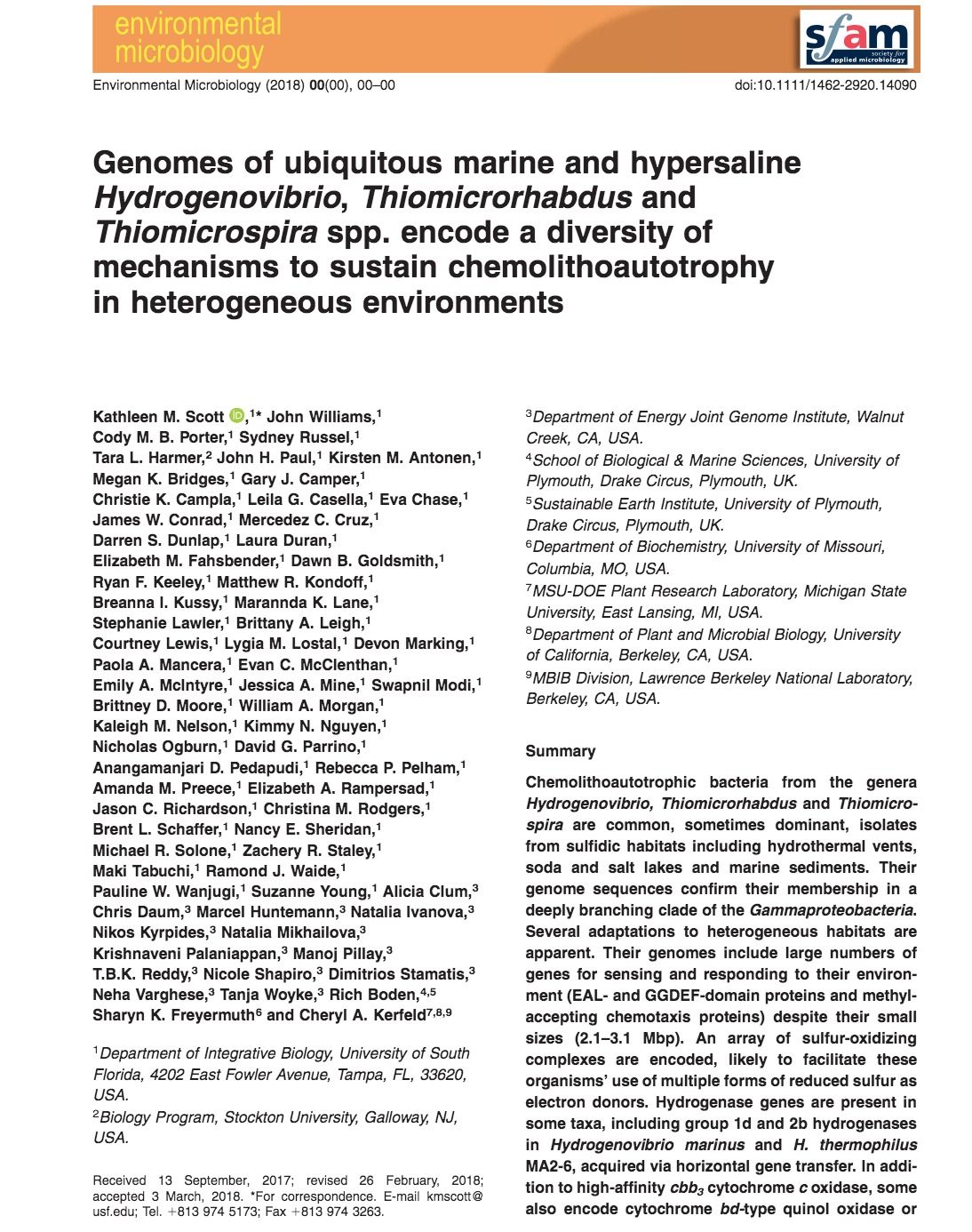 CMS Publication
2018 USF CMS faculty and student publication
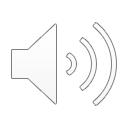 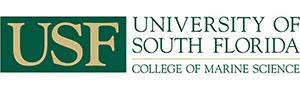 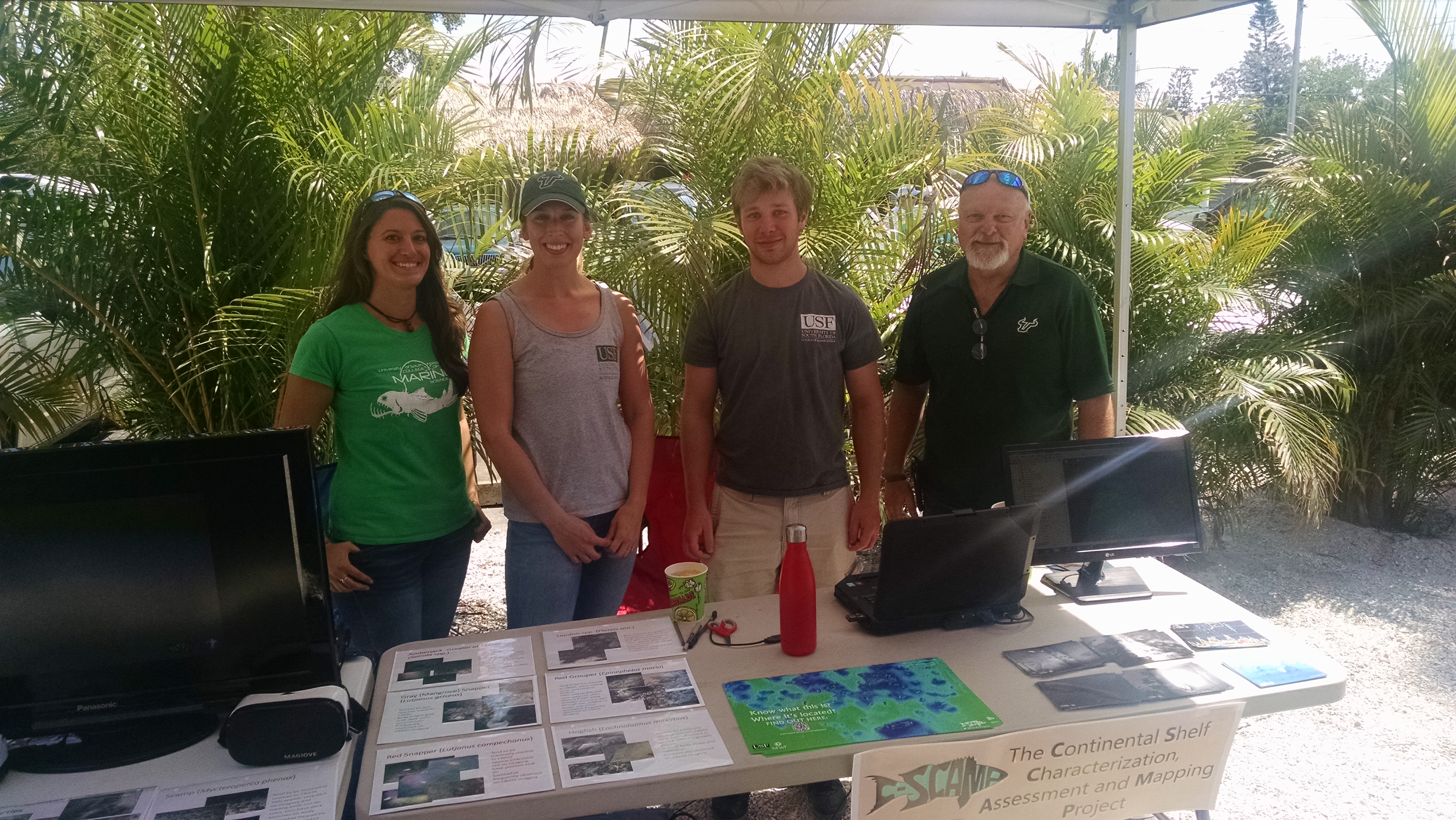 CMS Outreach
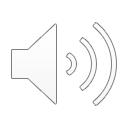 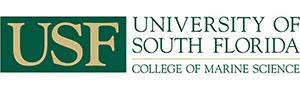 CMS Publication
2018 USF CMS publication
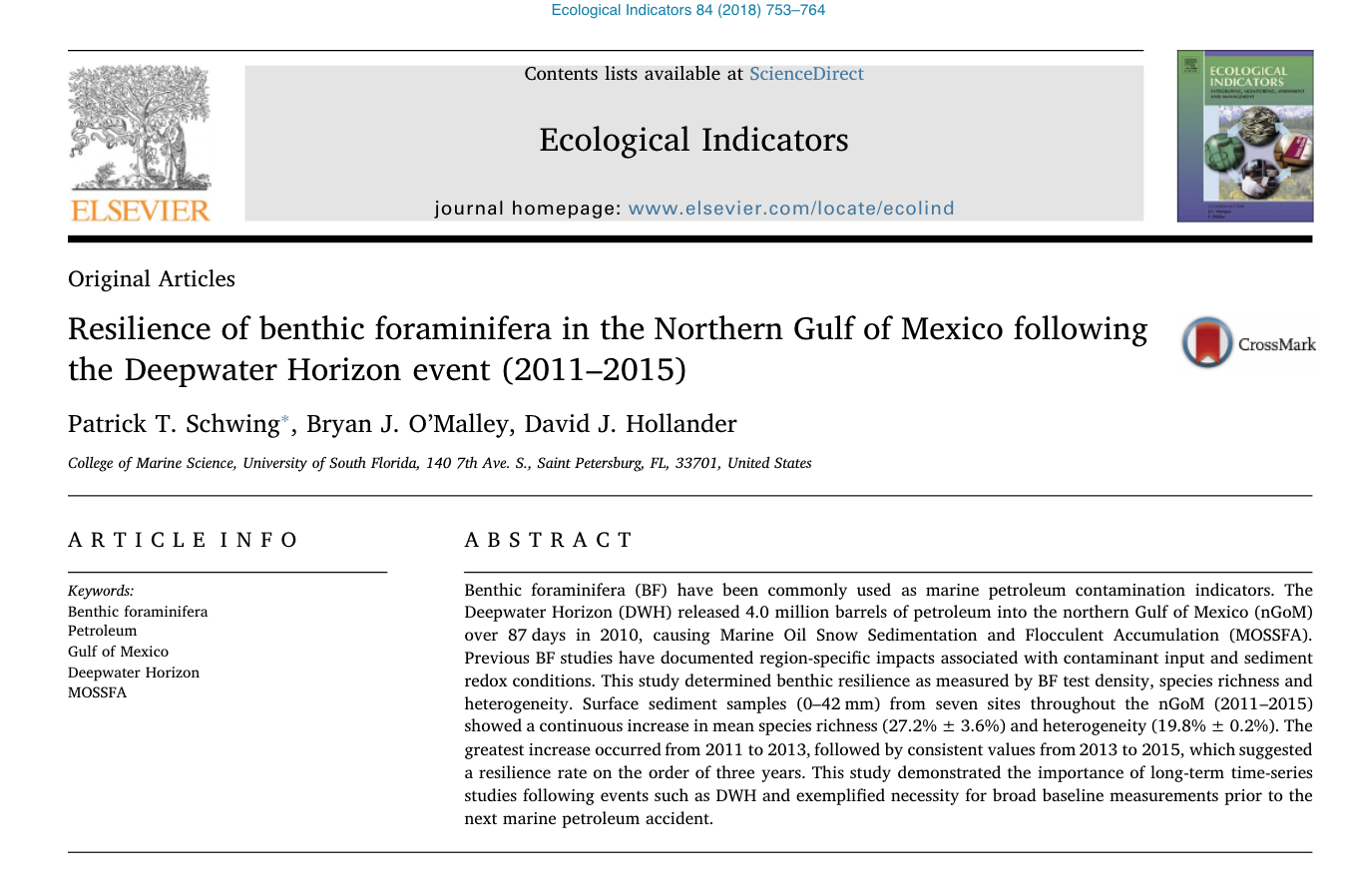 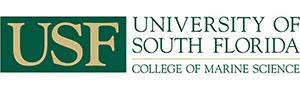 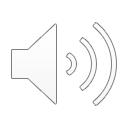